Video Video
Corpus imaginum
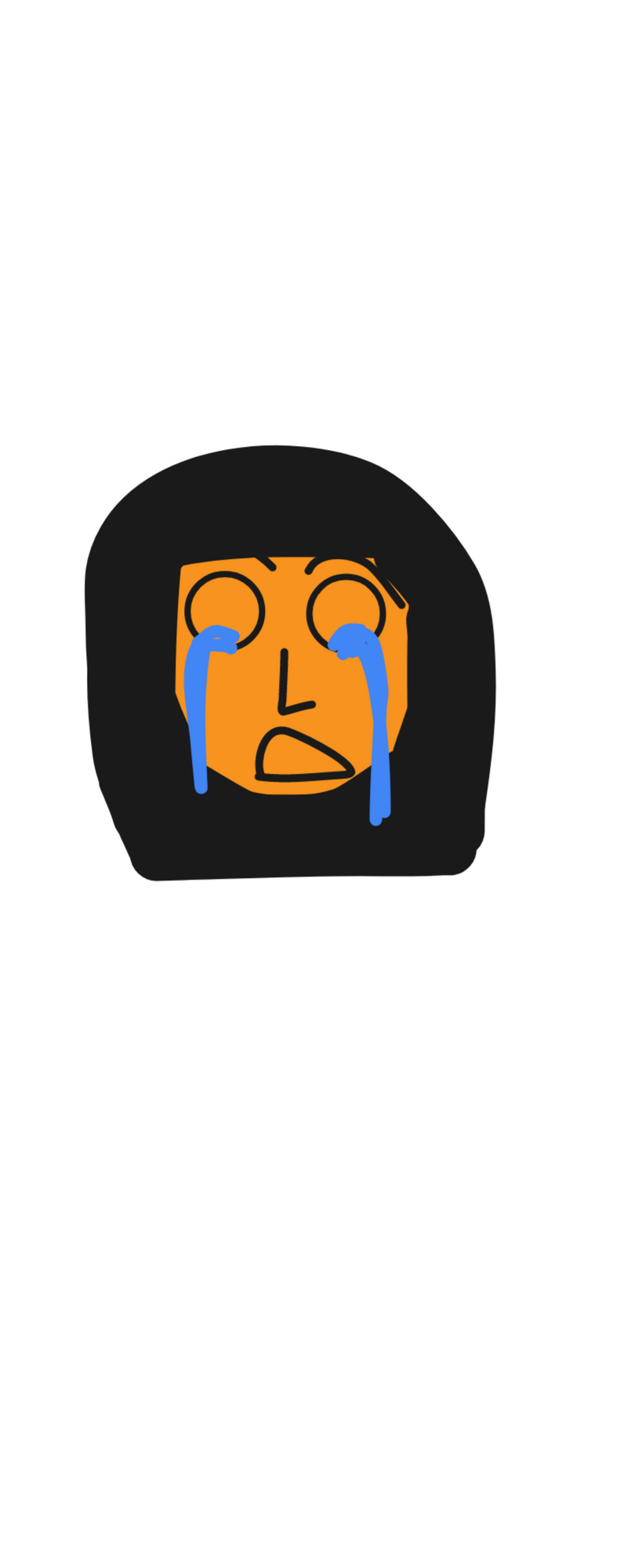 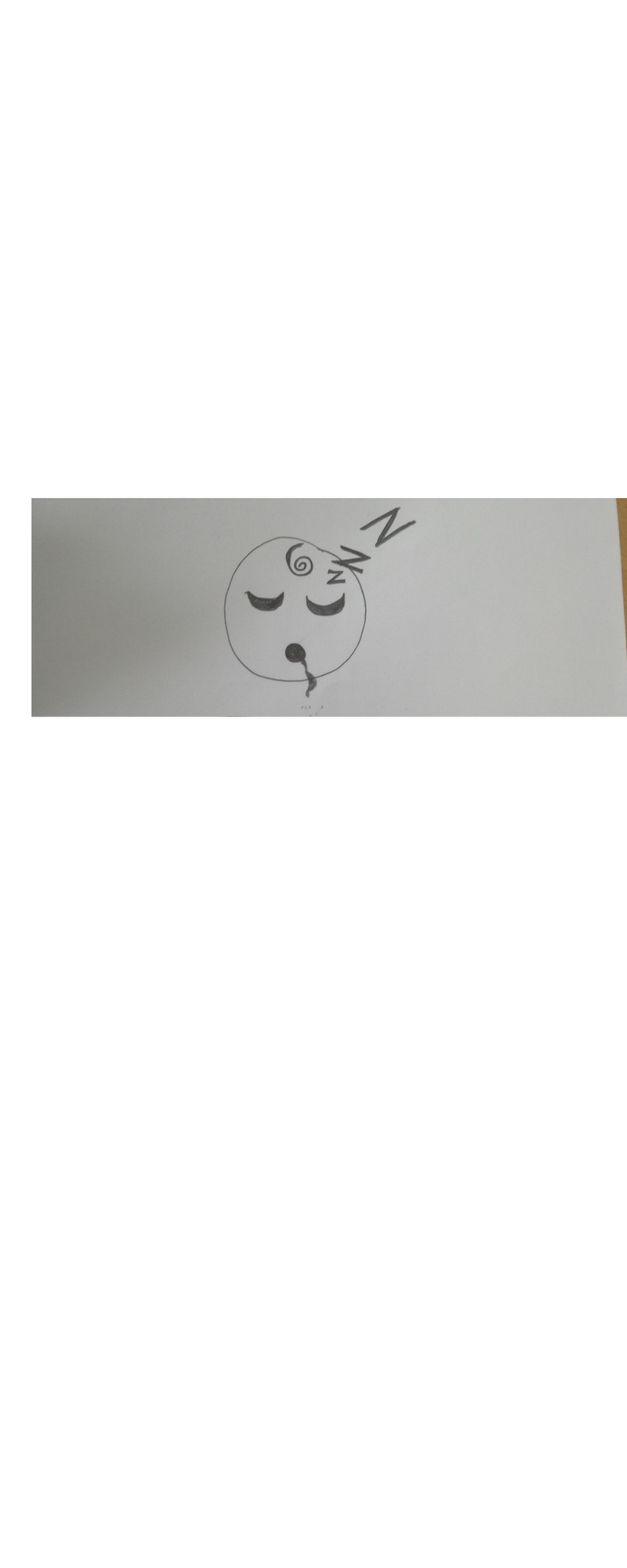 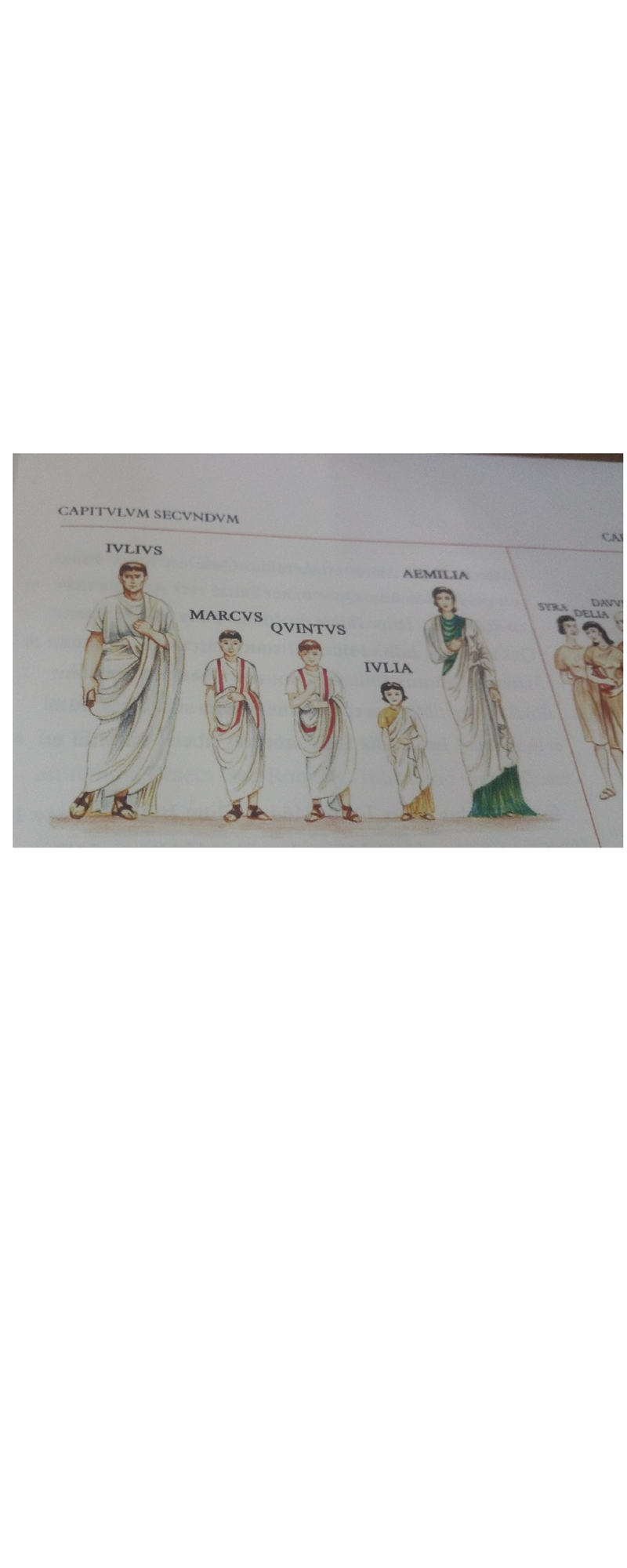 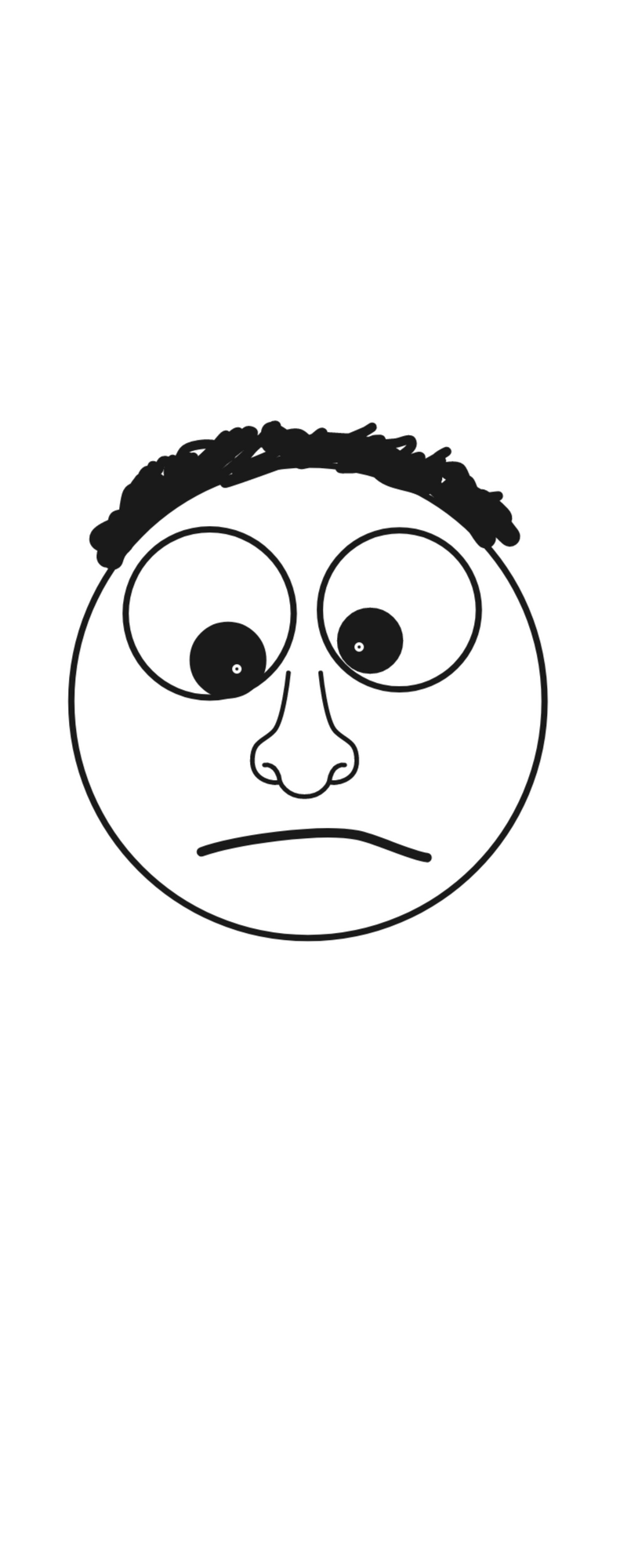 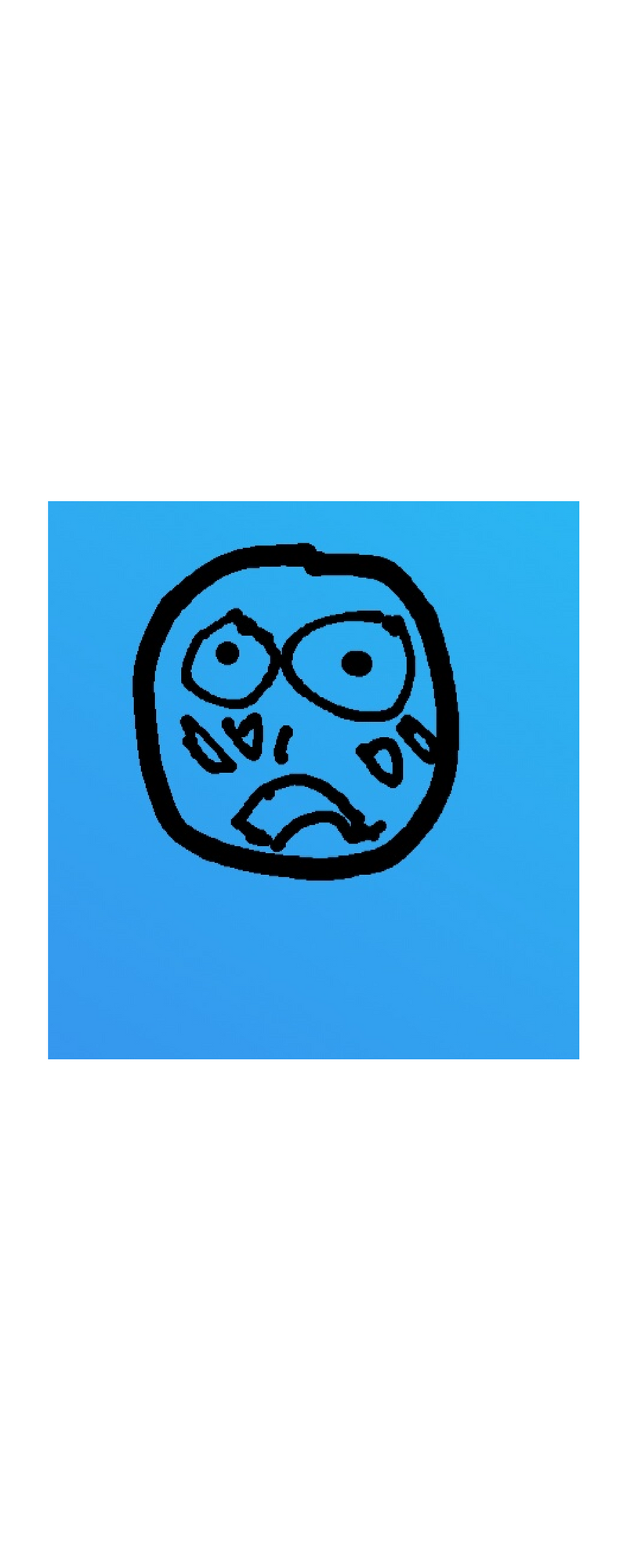 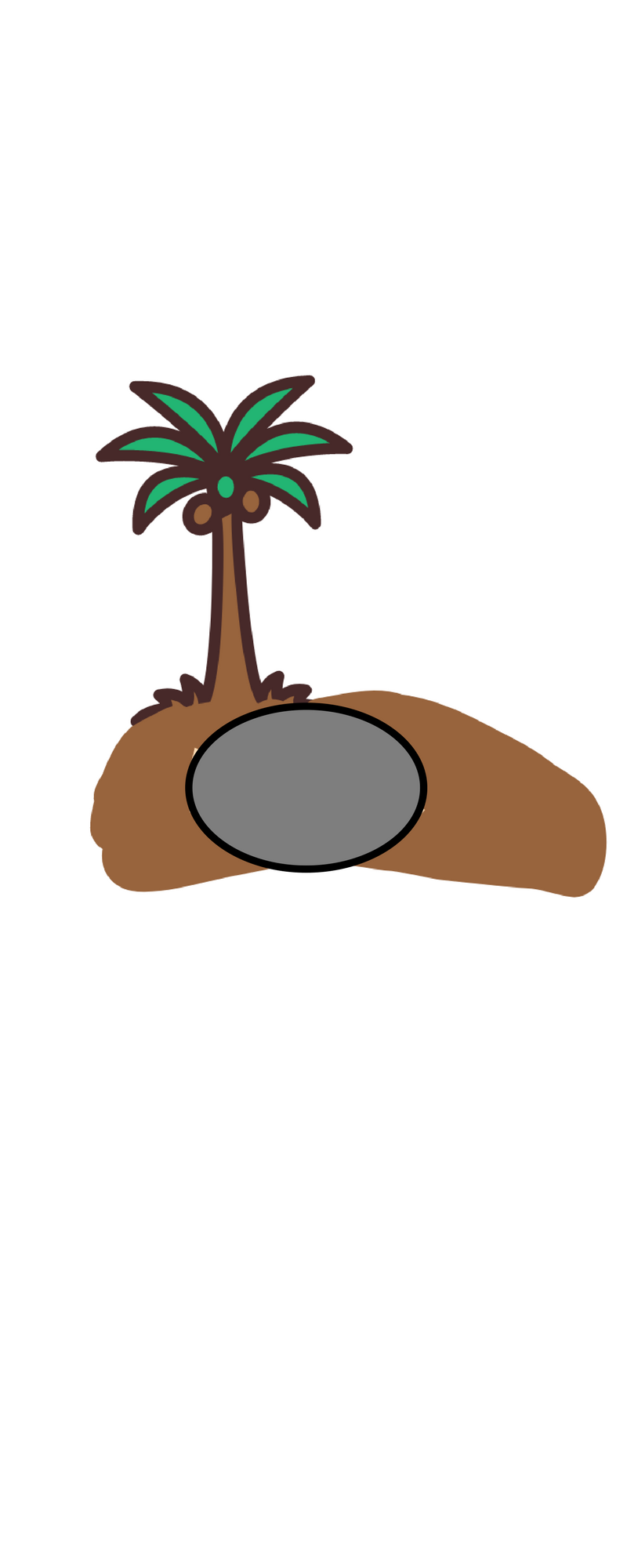 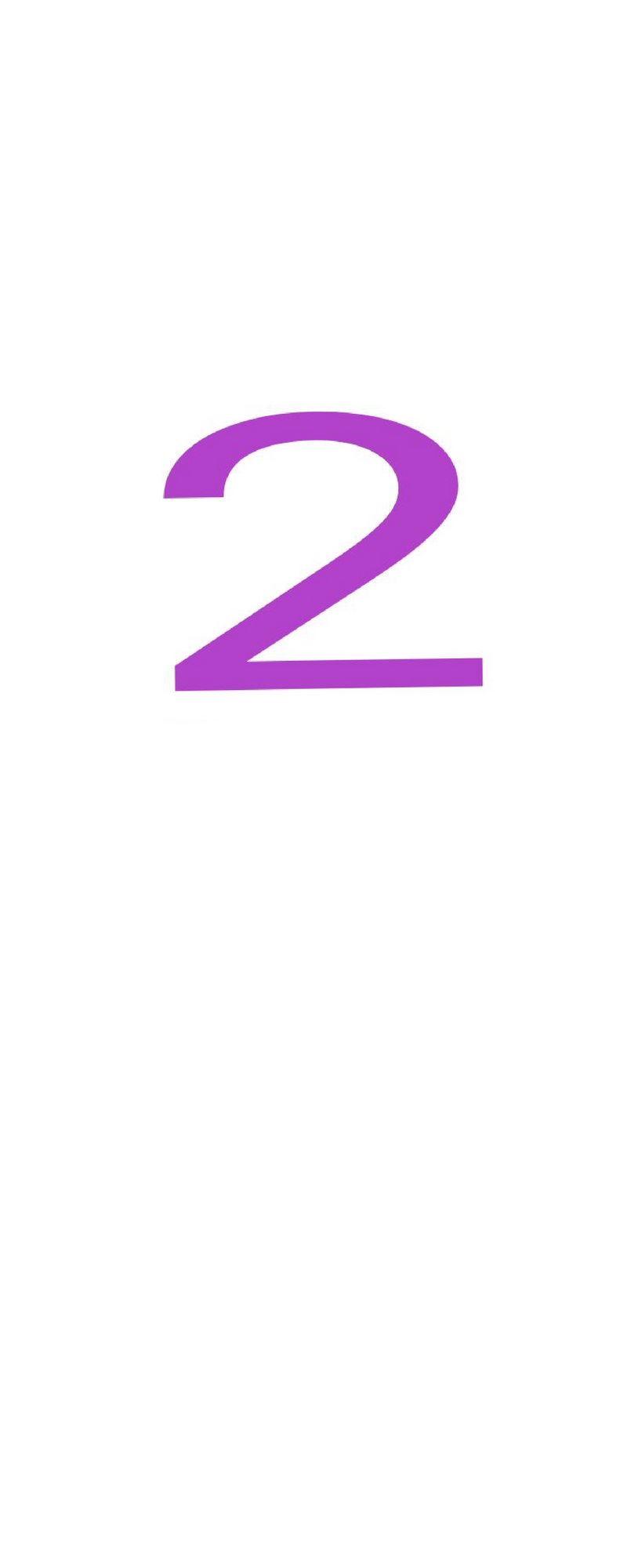 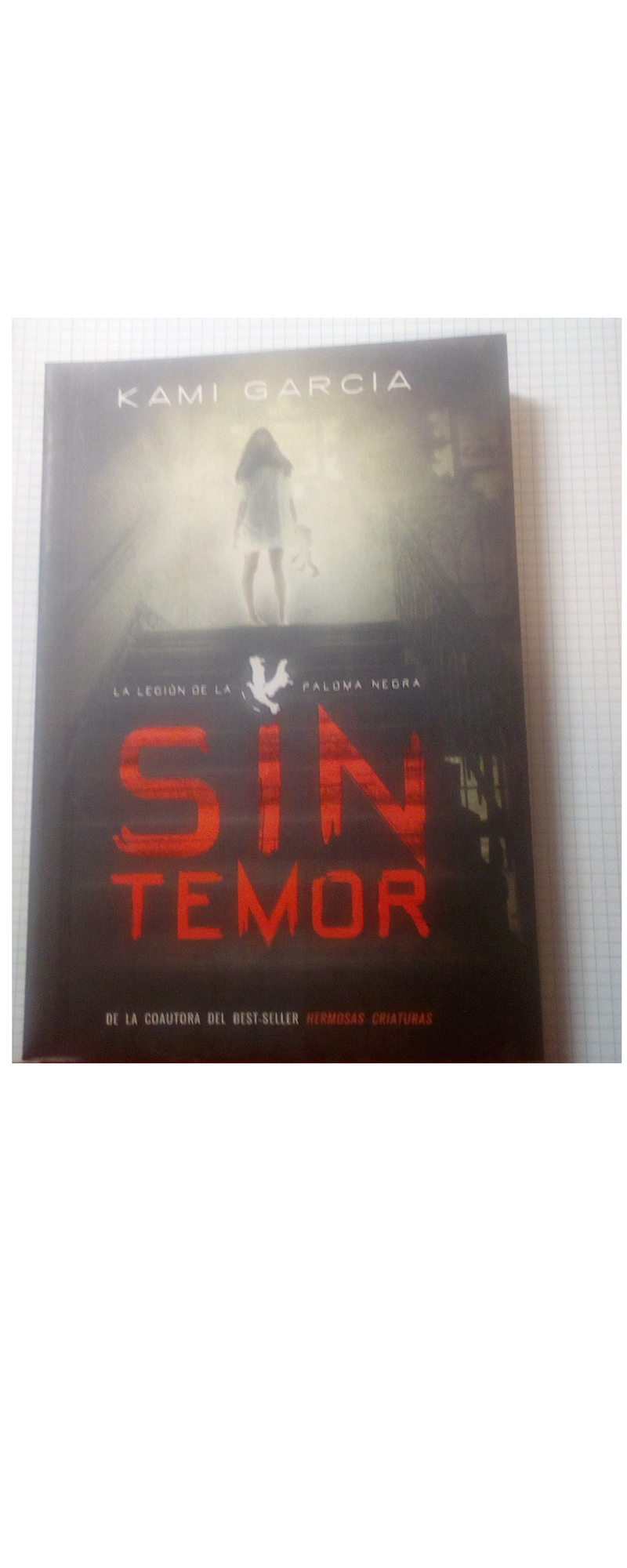 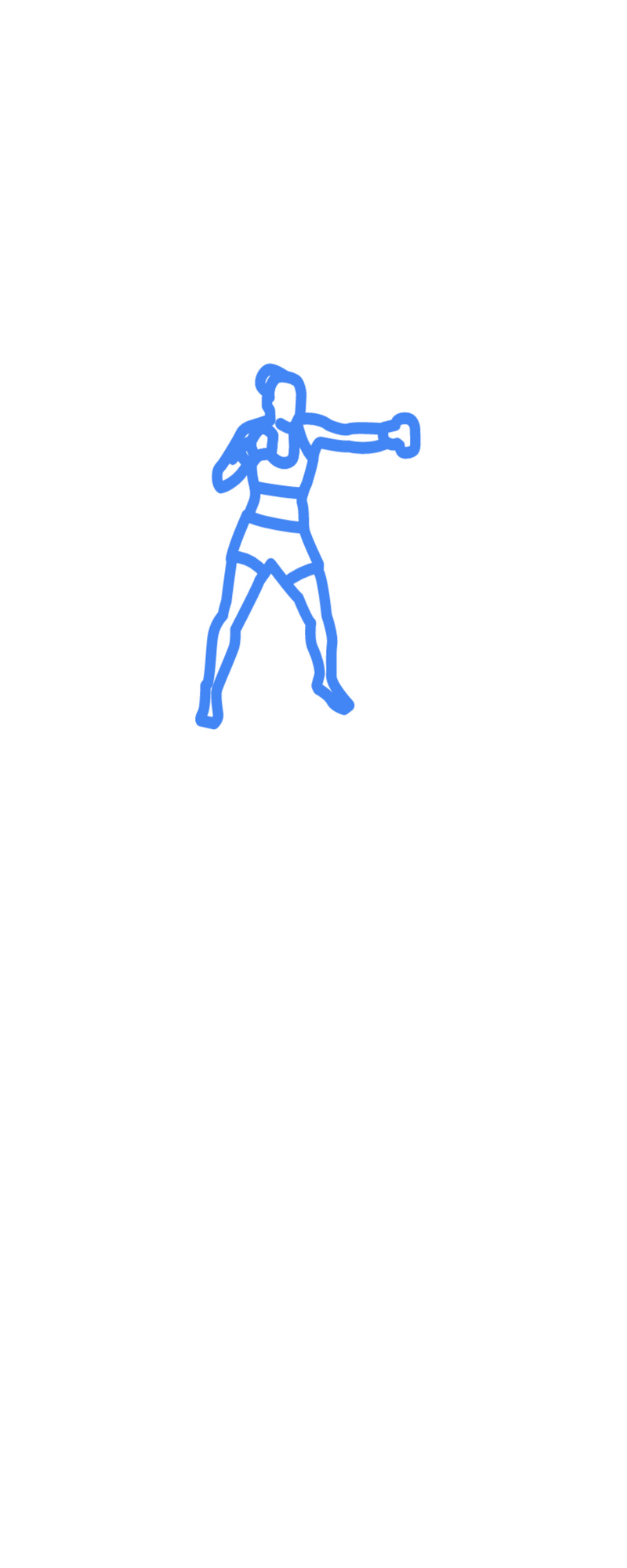 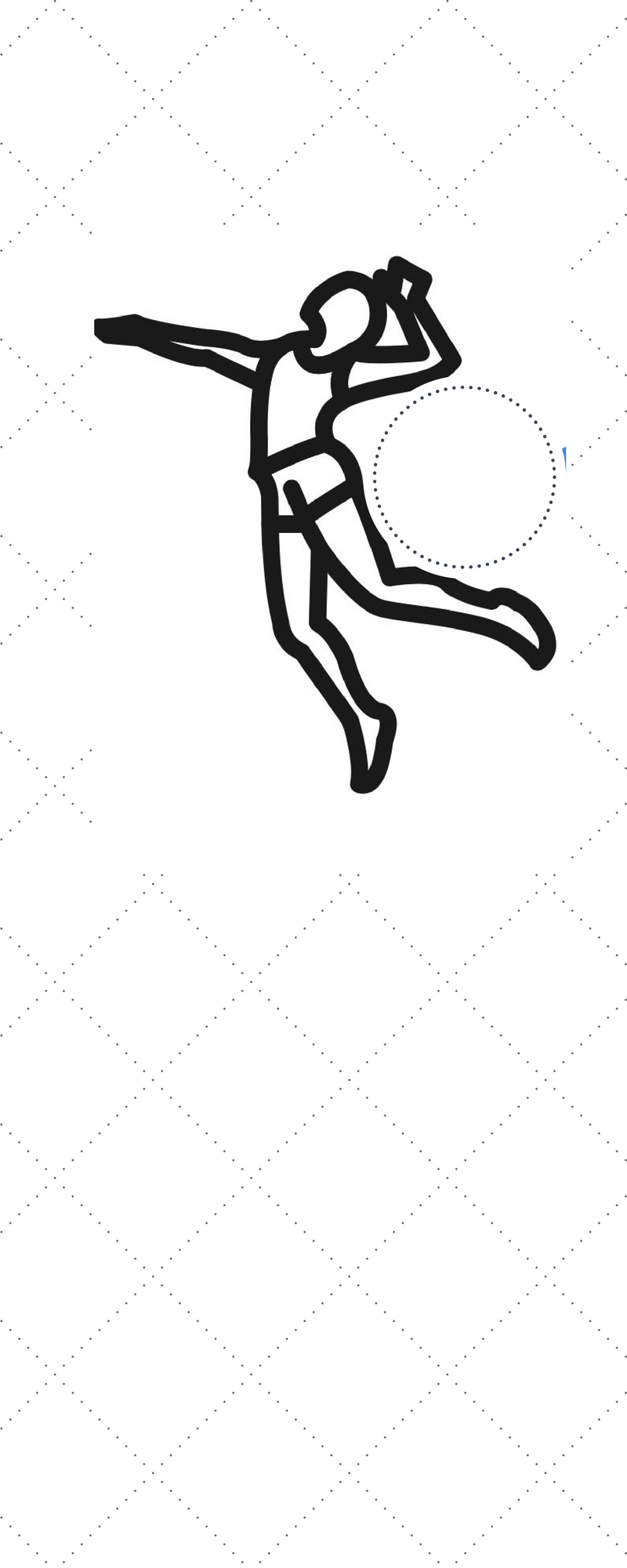 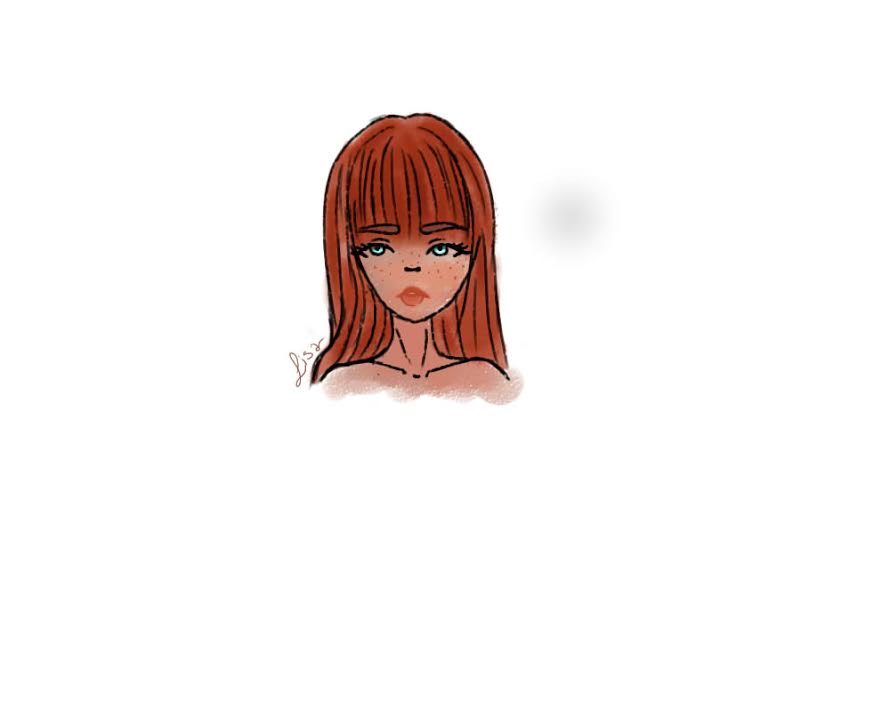 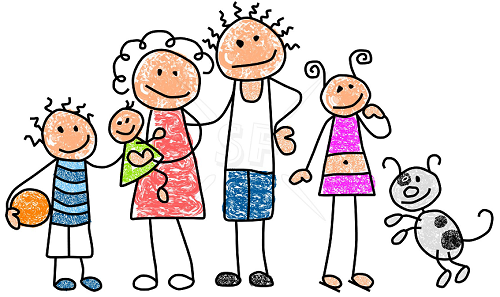 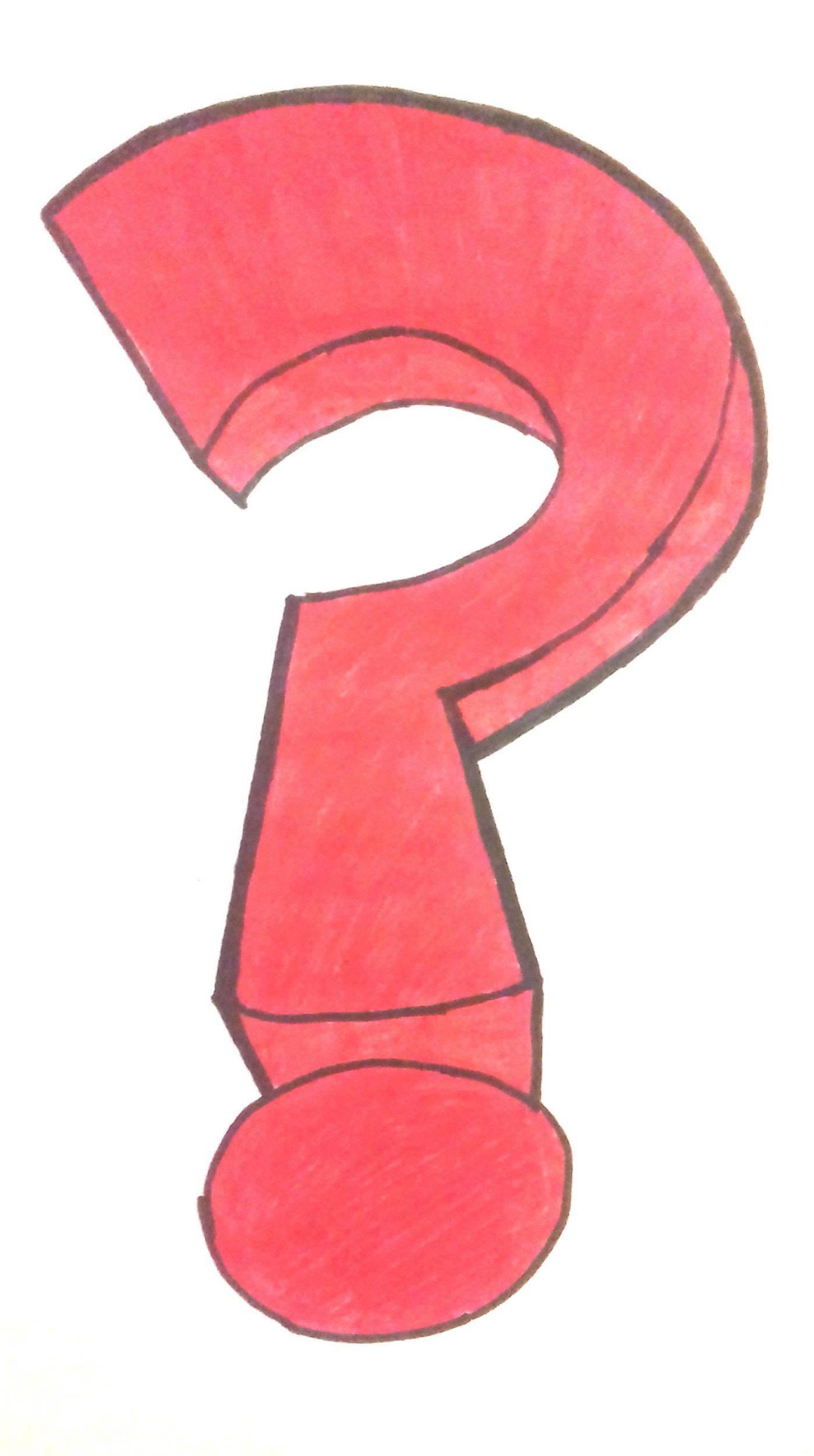 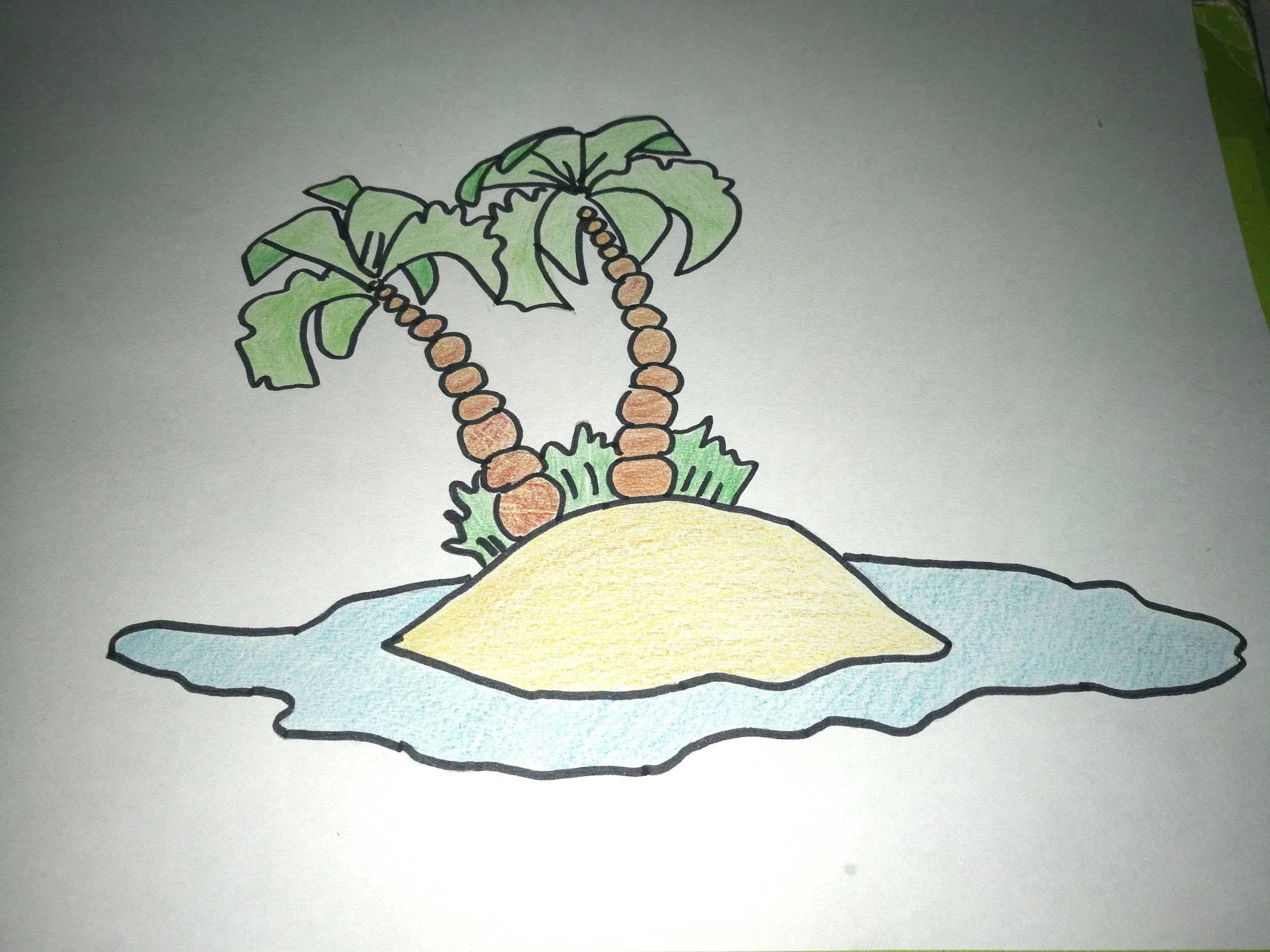 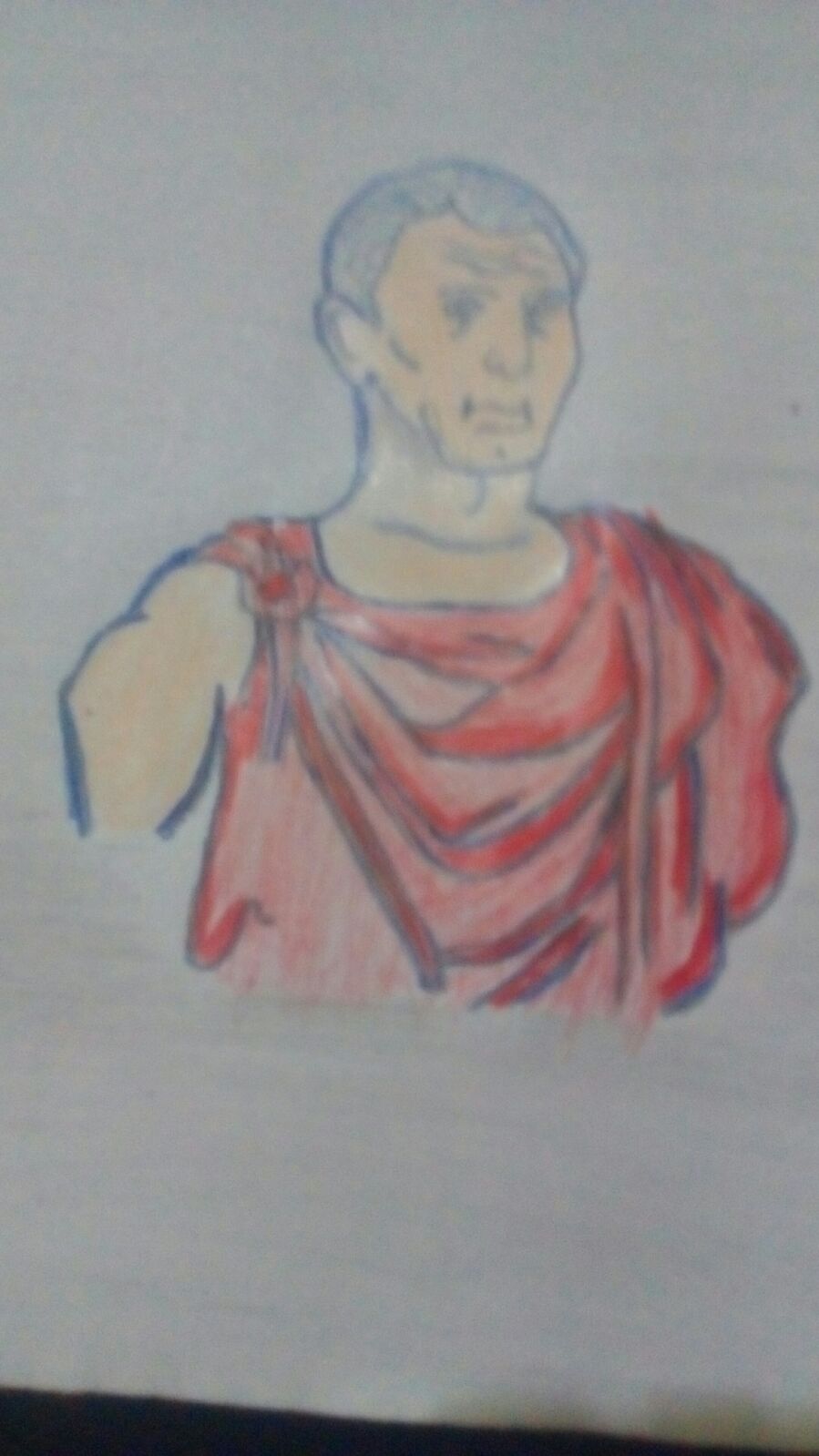 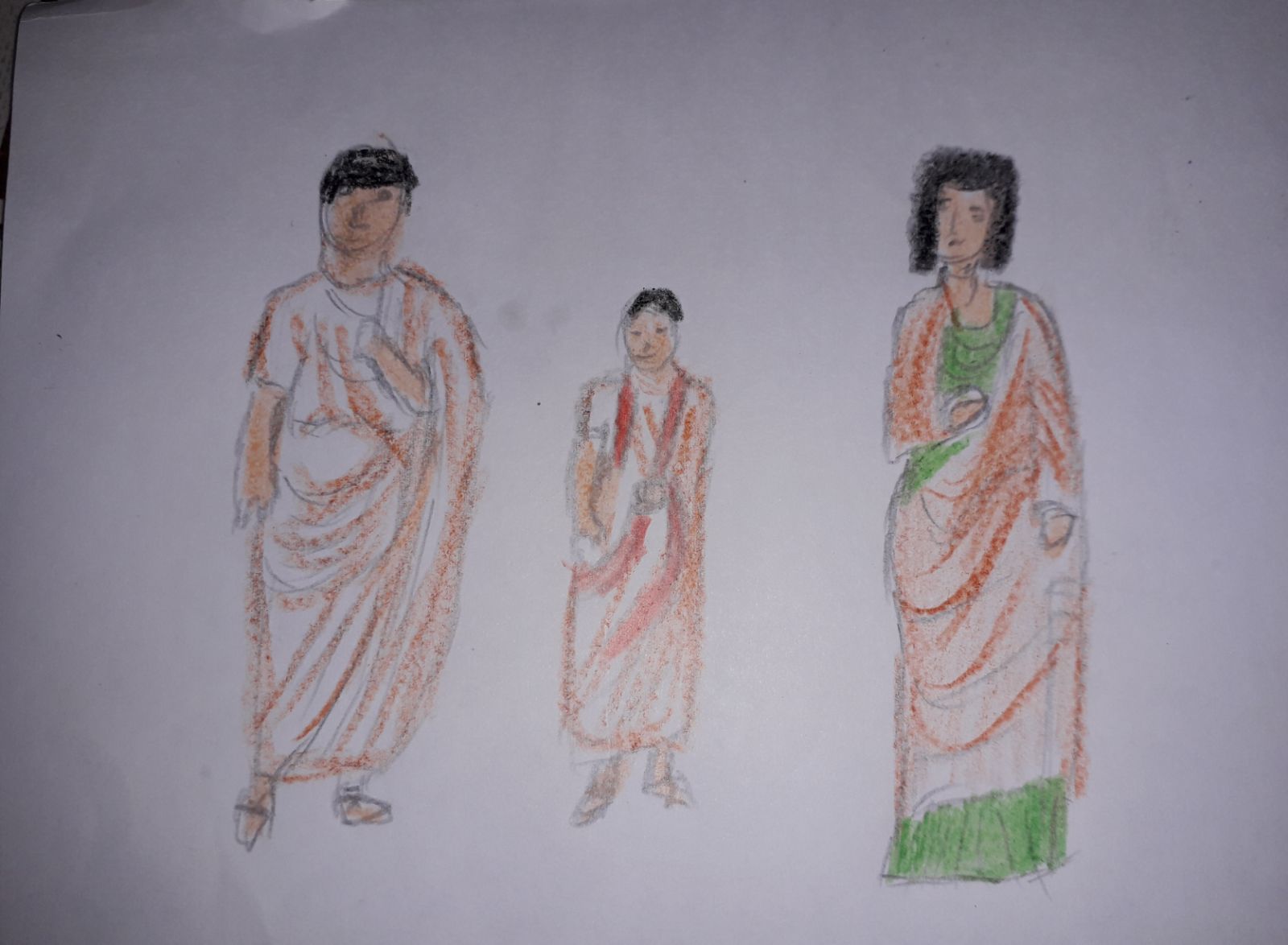 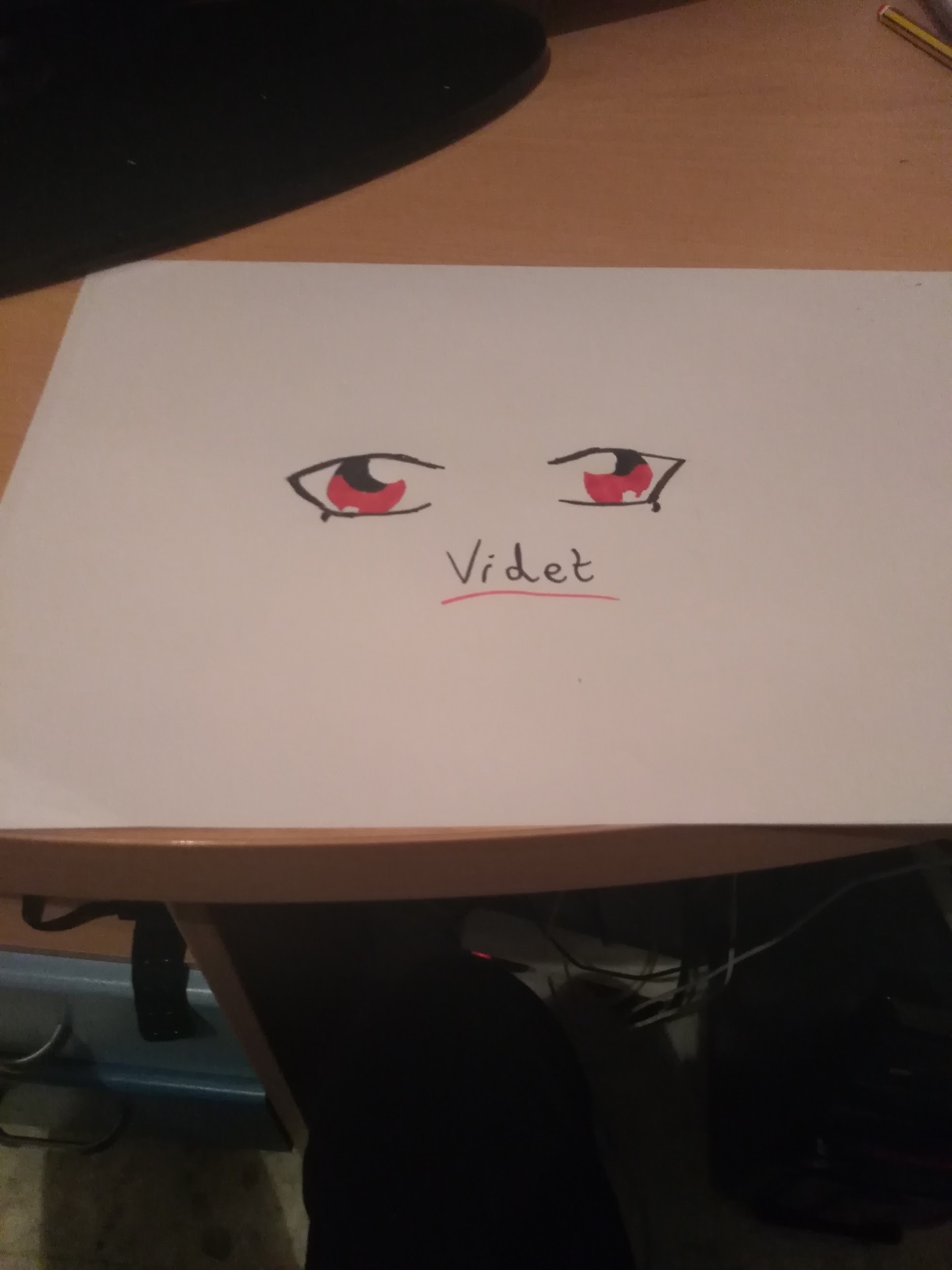 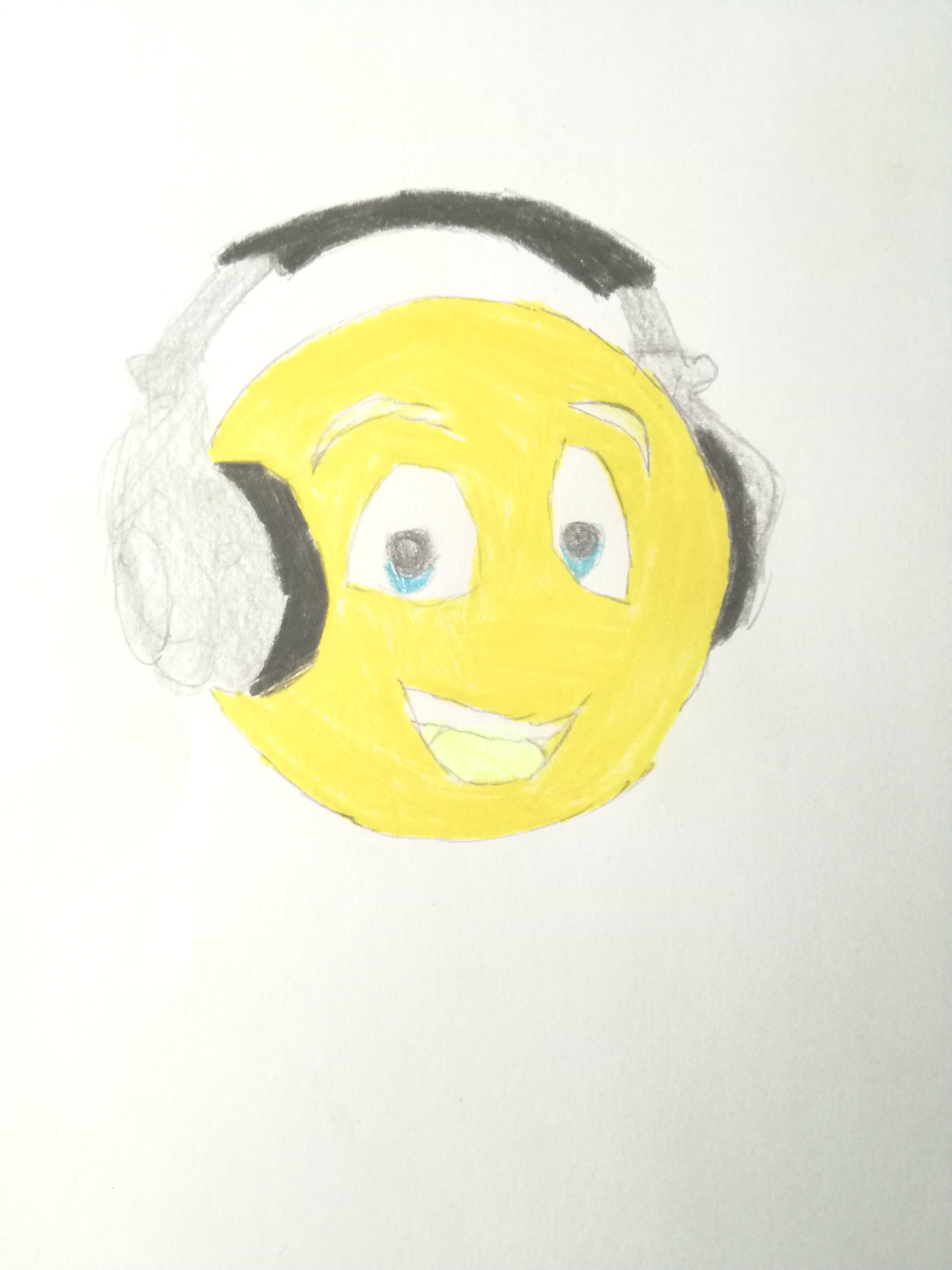 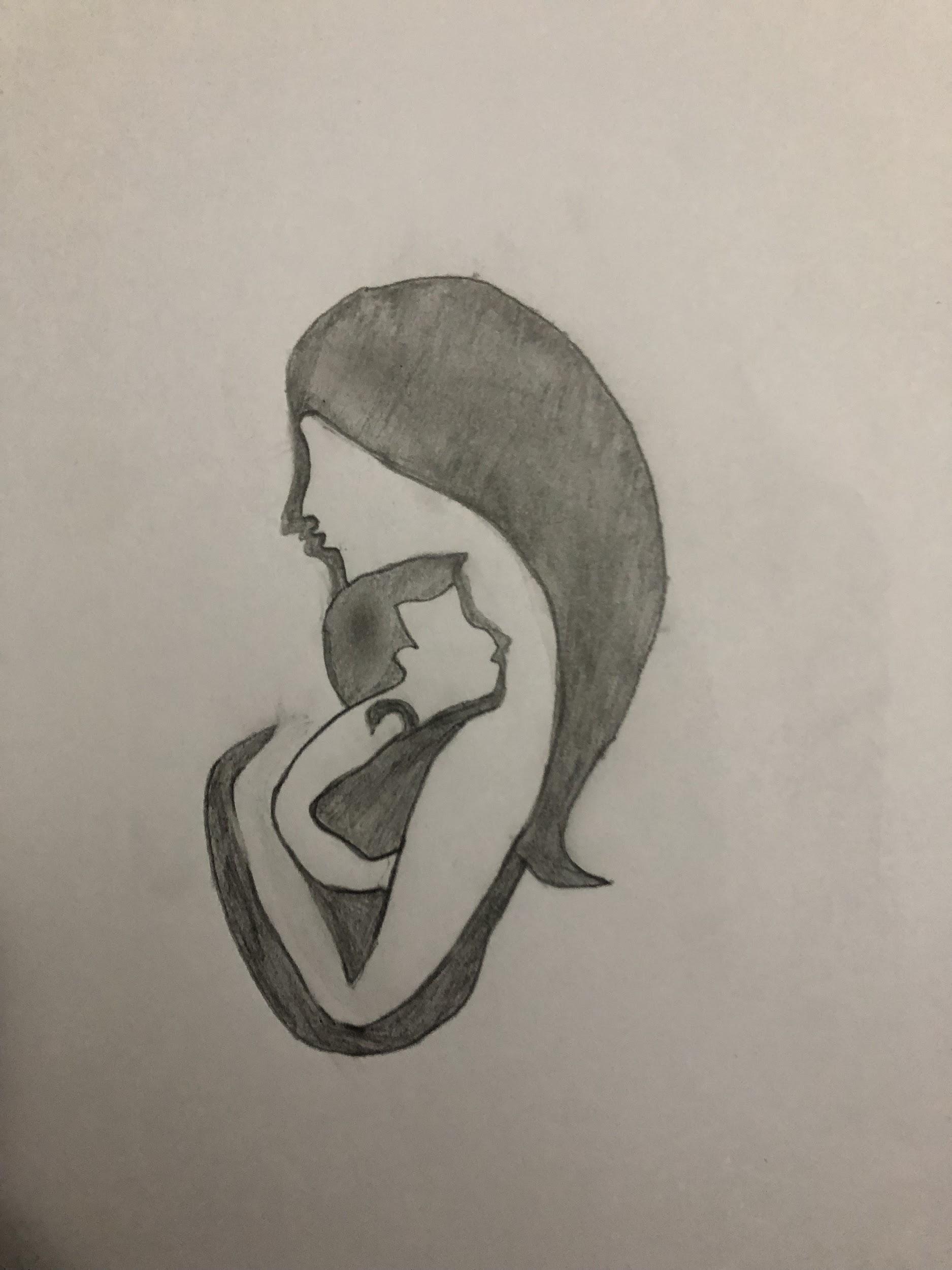 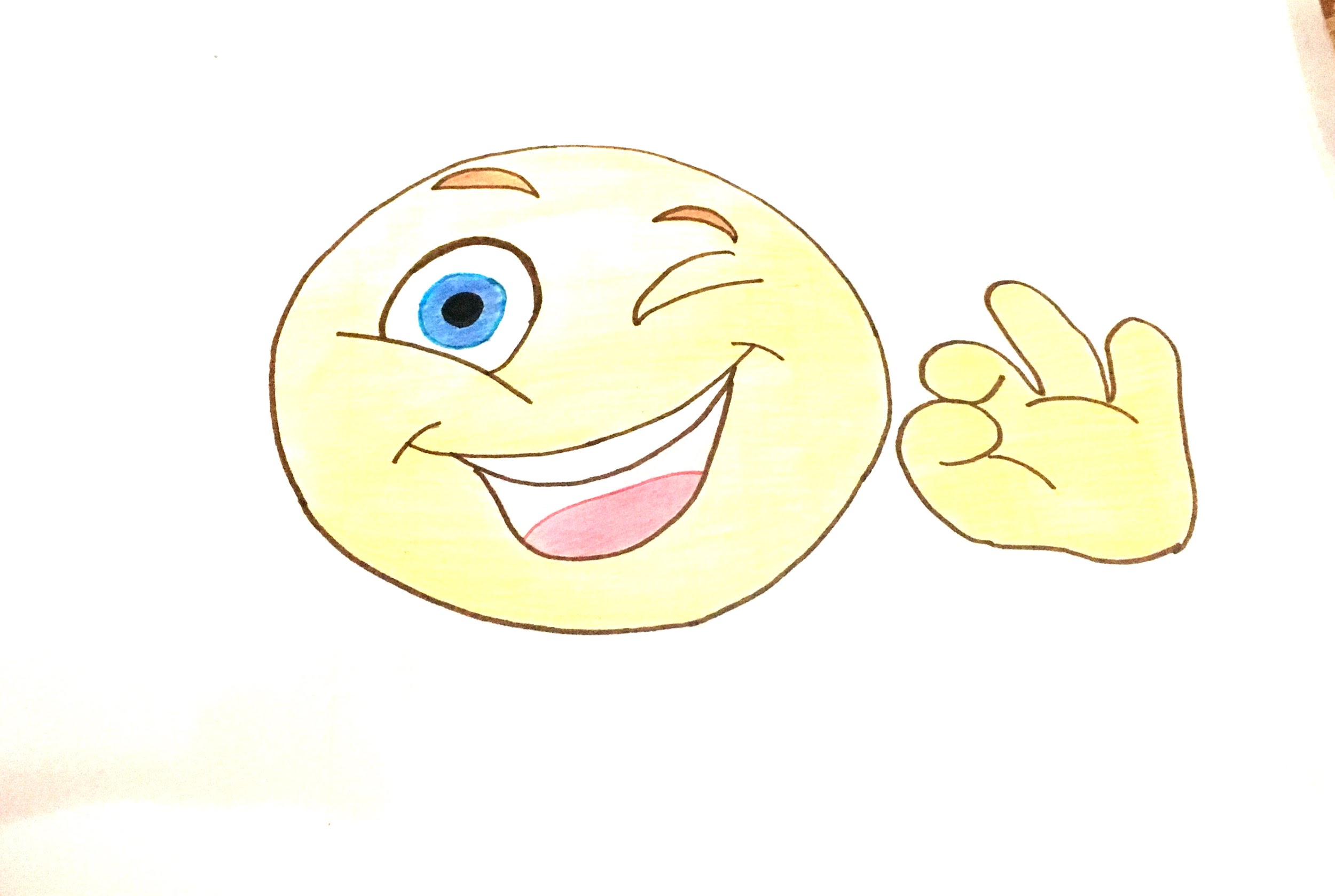 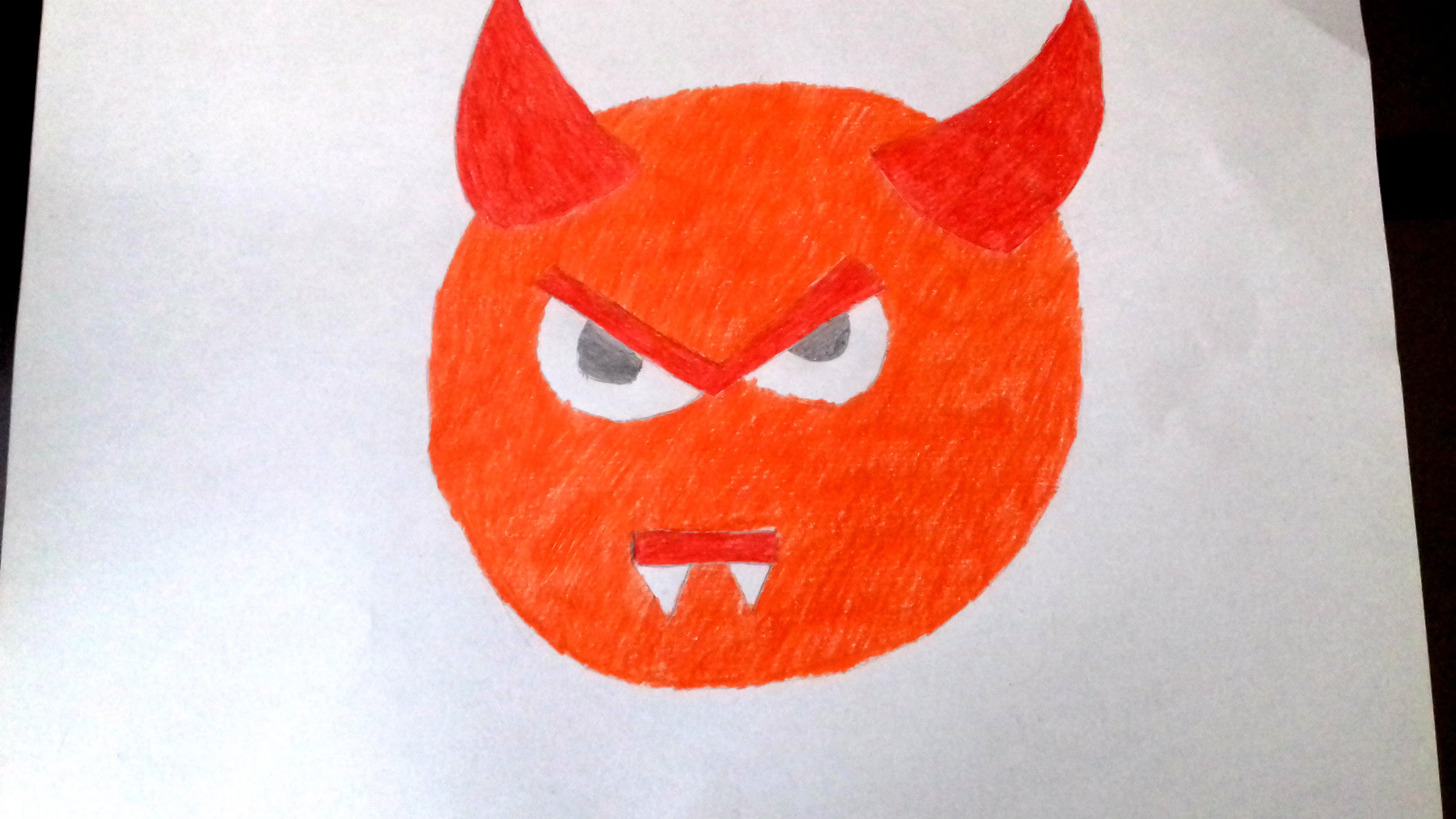 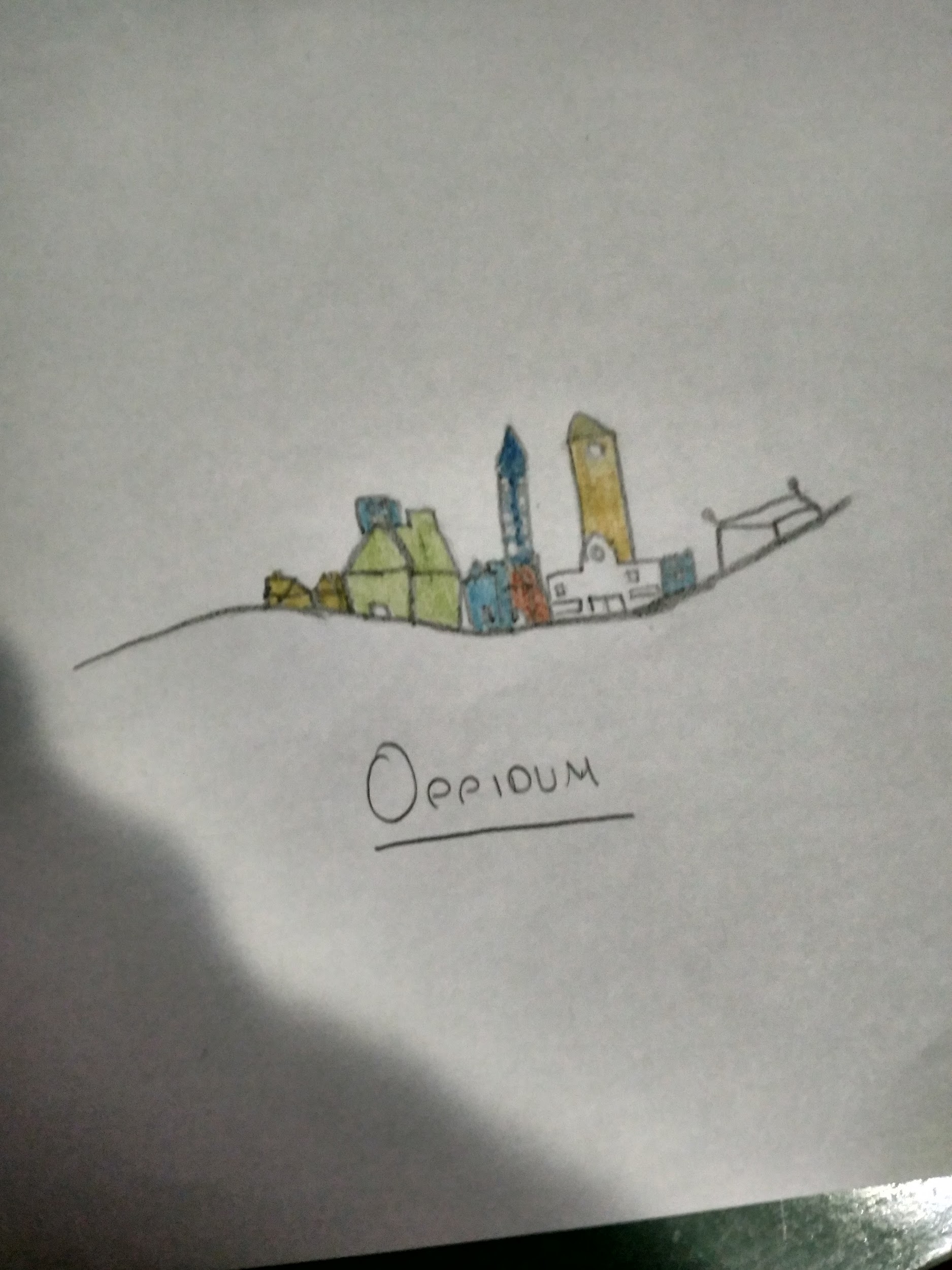 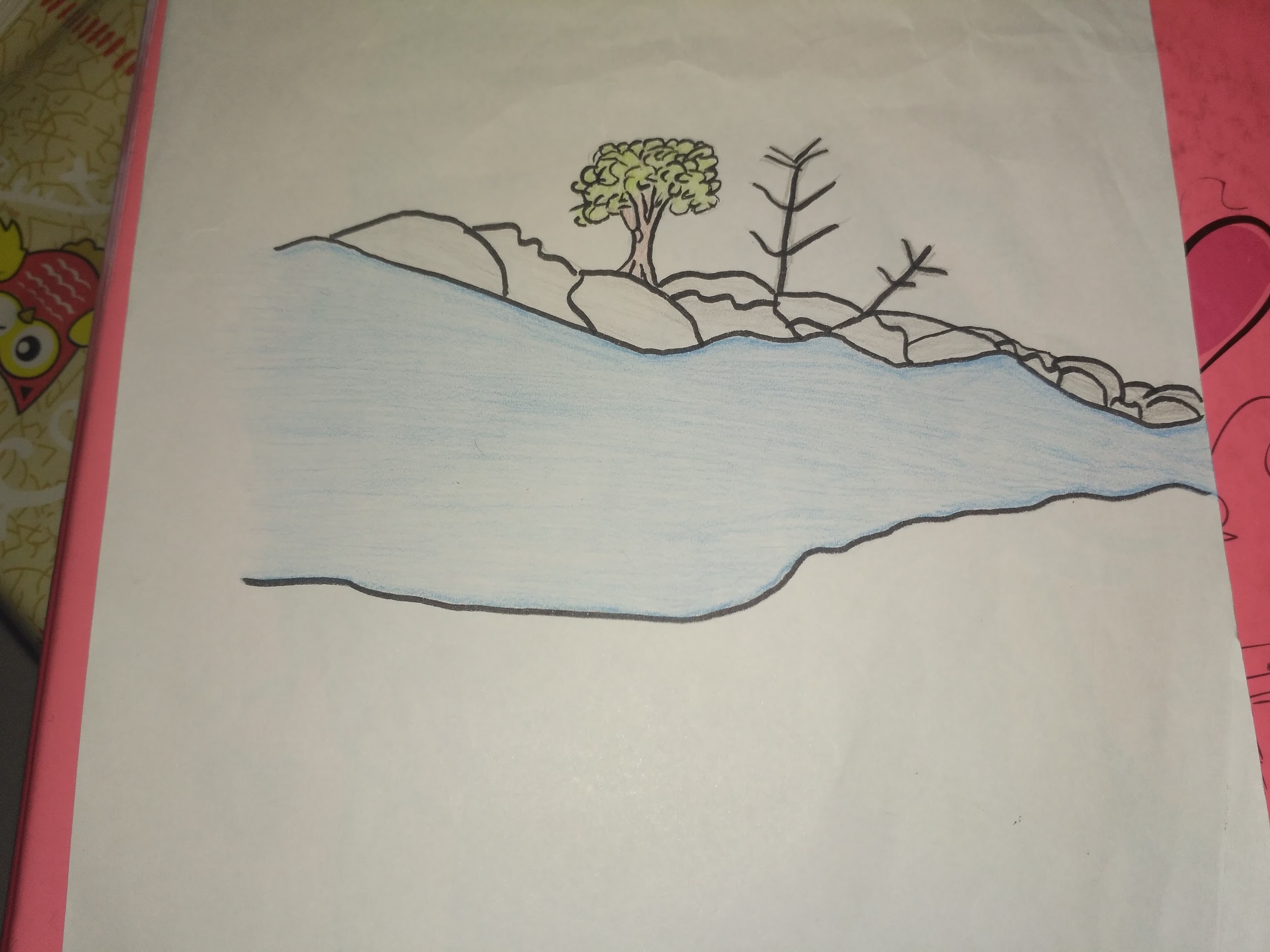 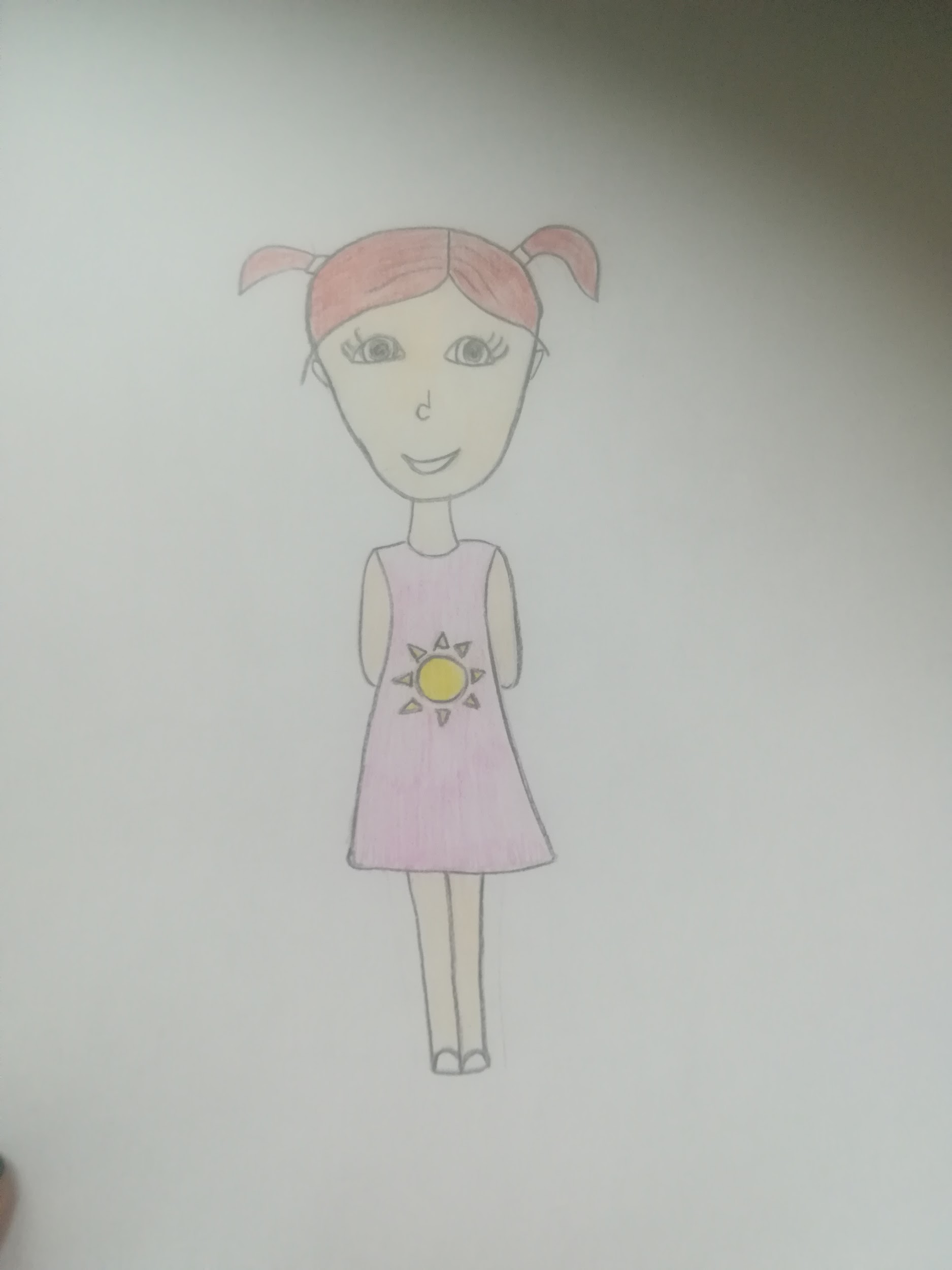 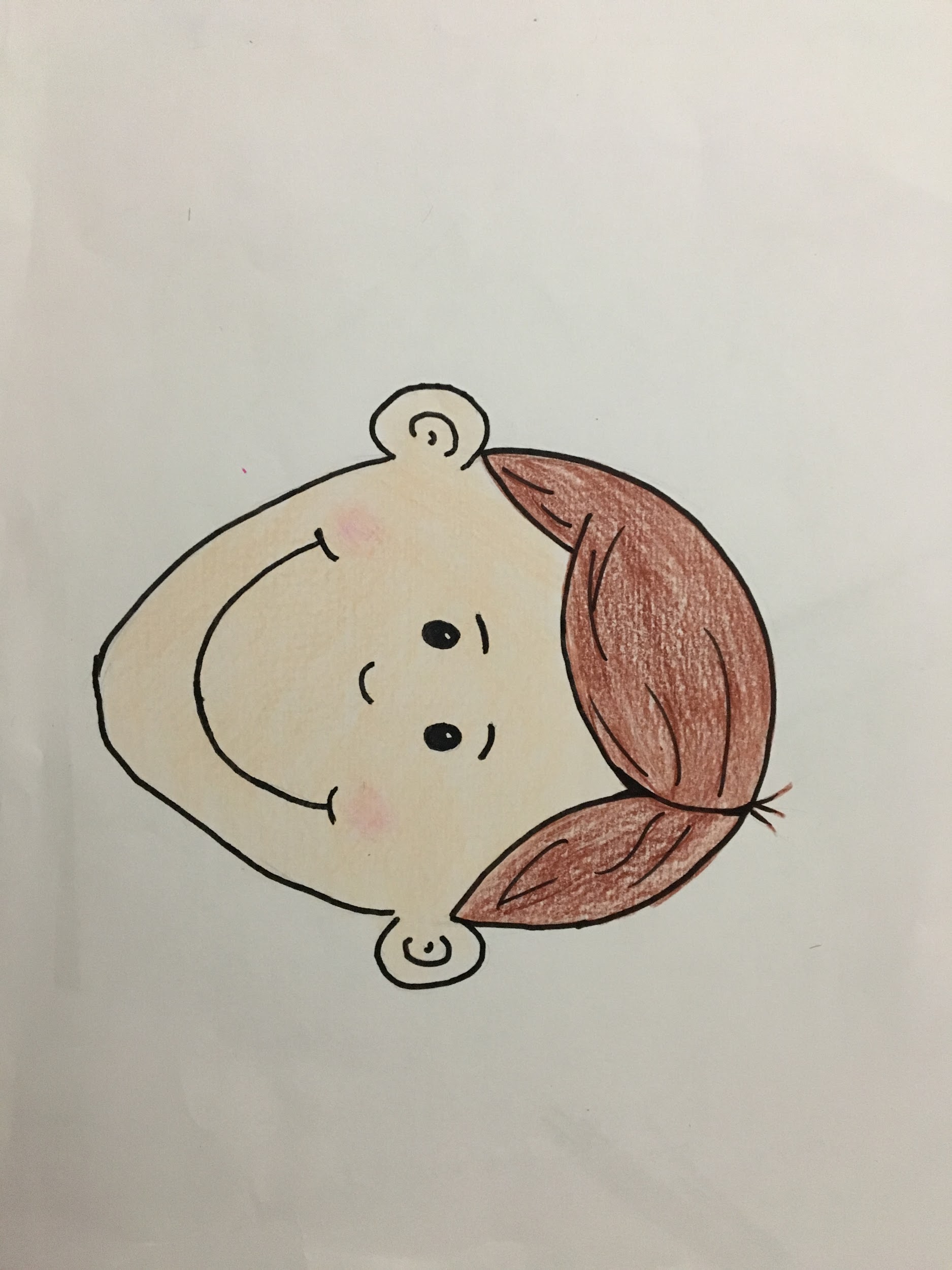 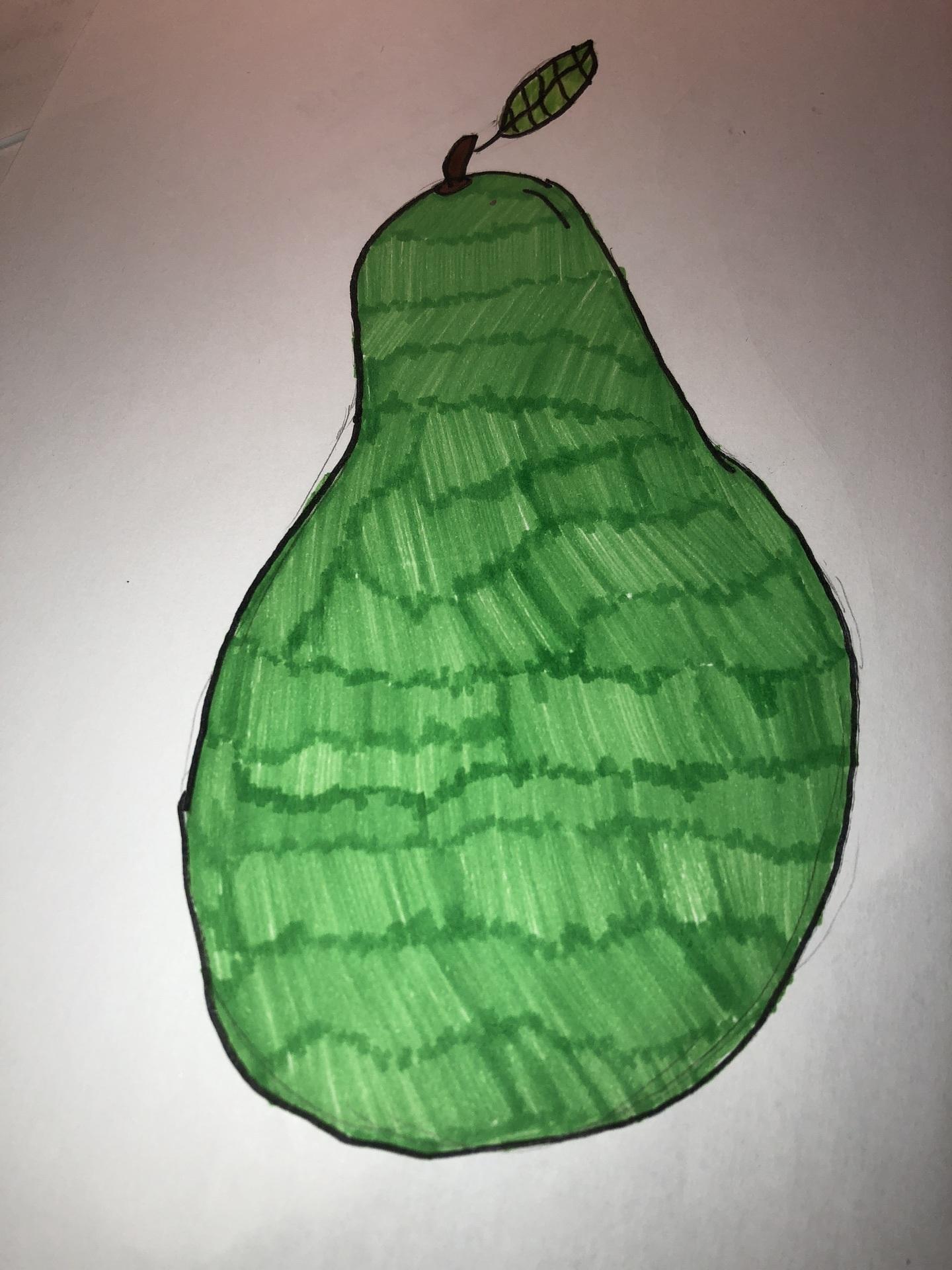 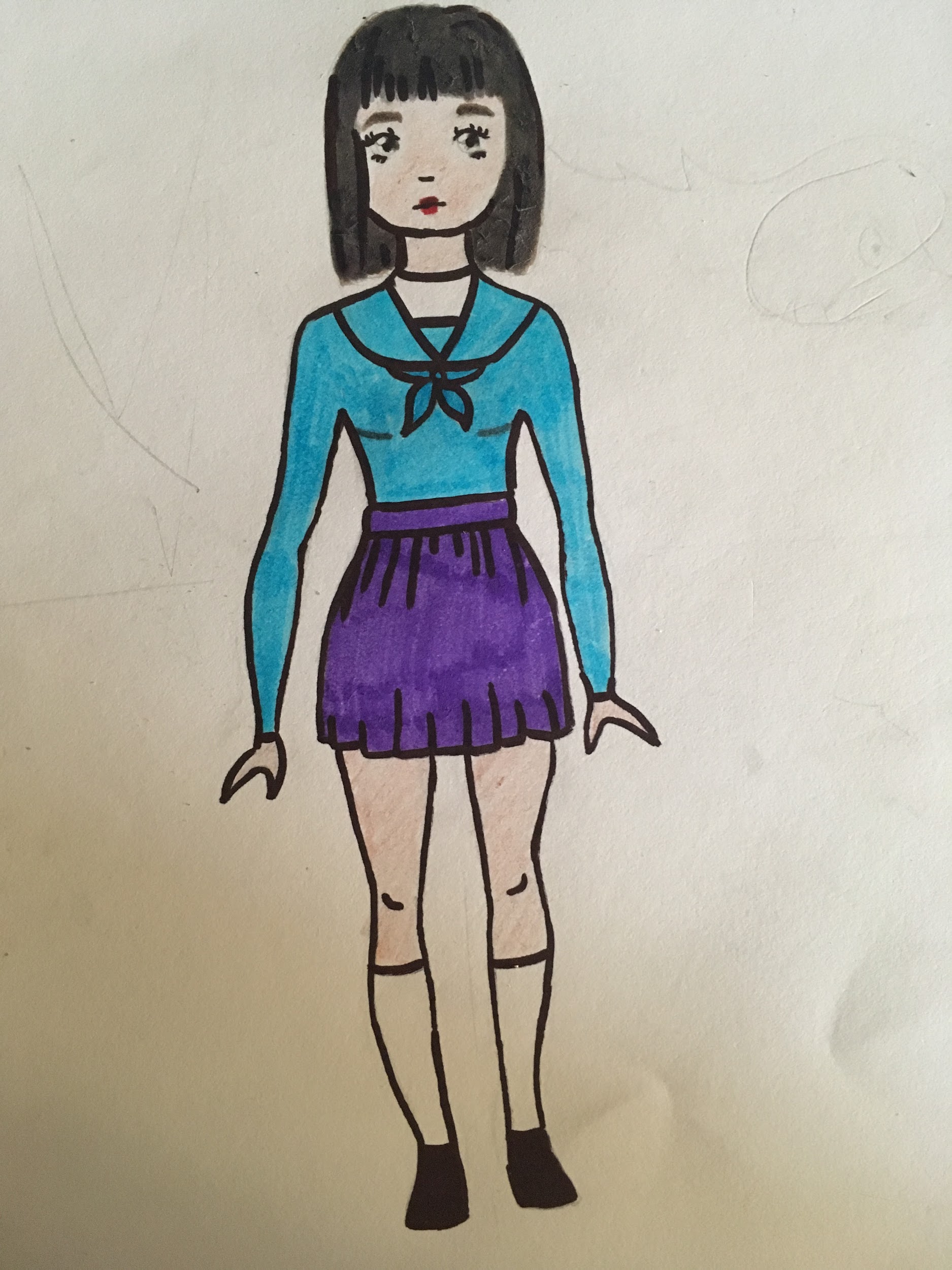 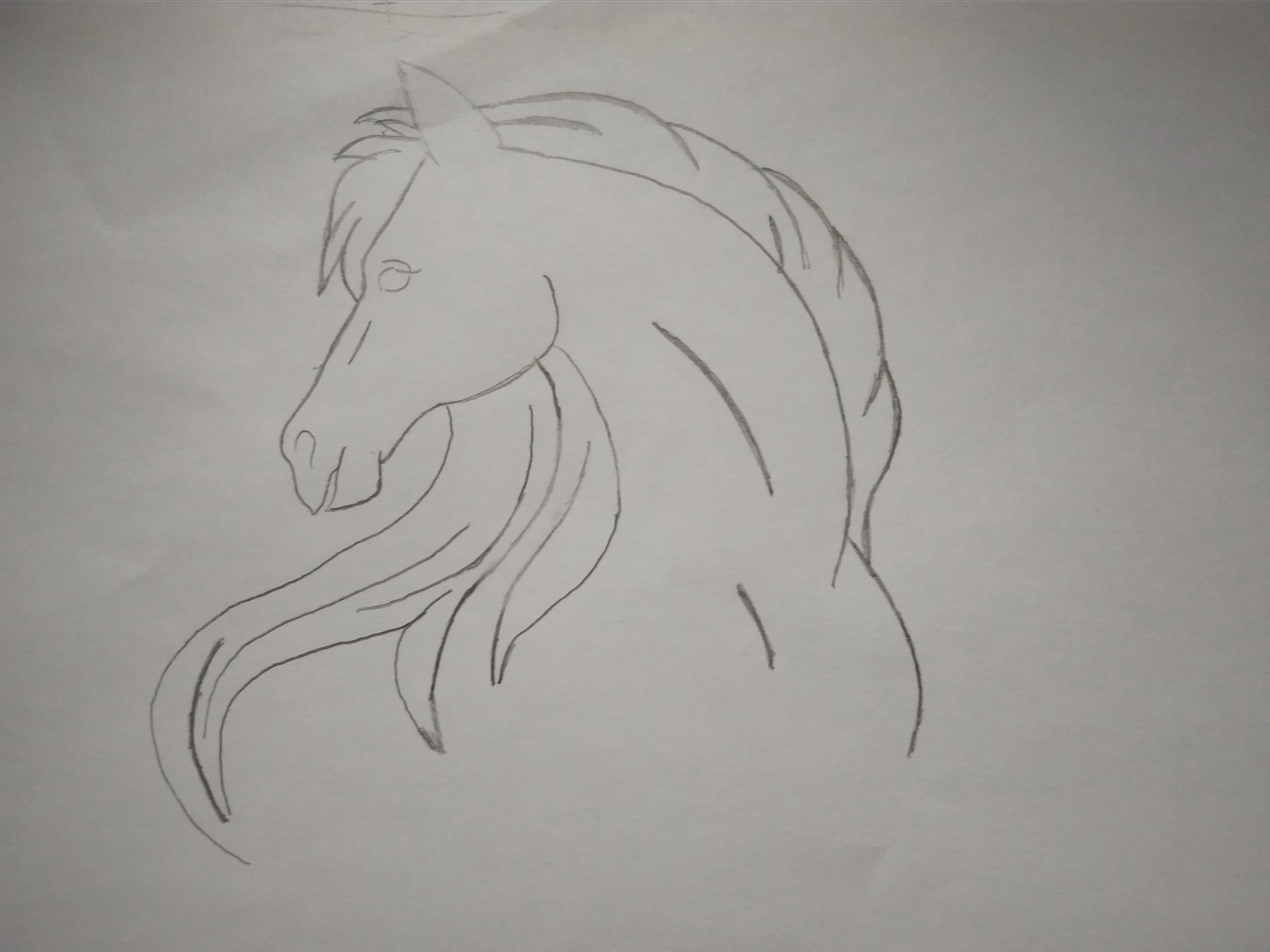 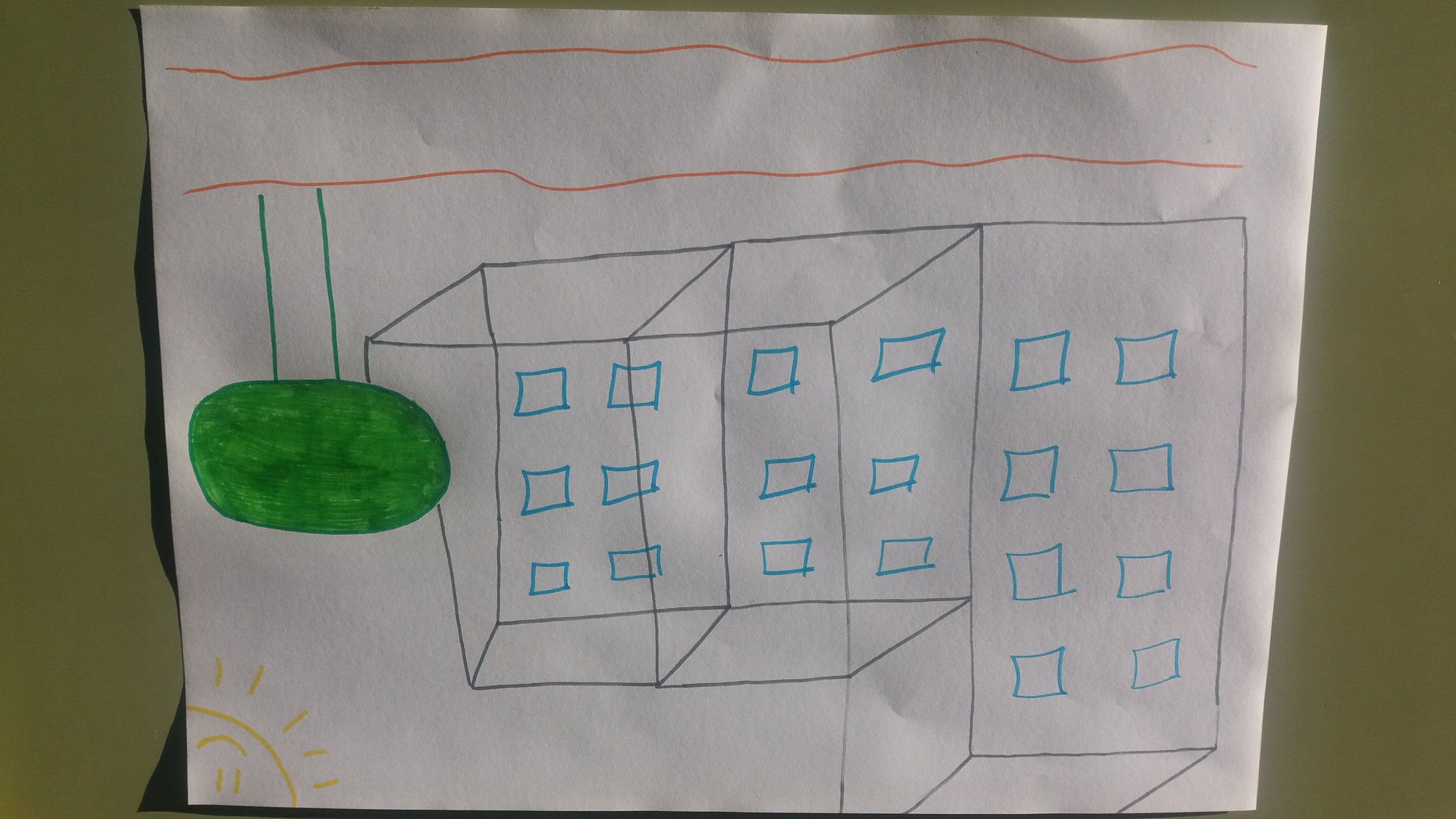 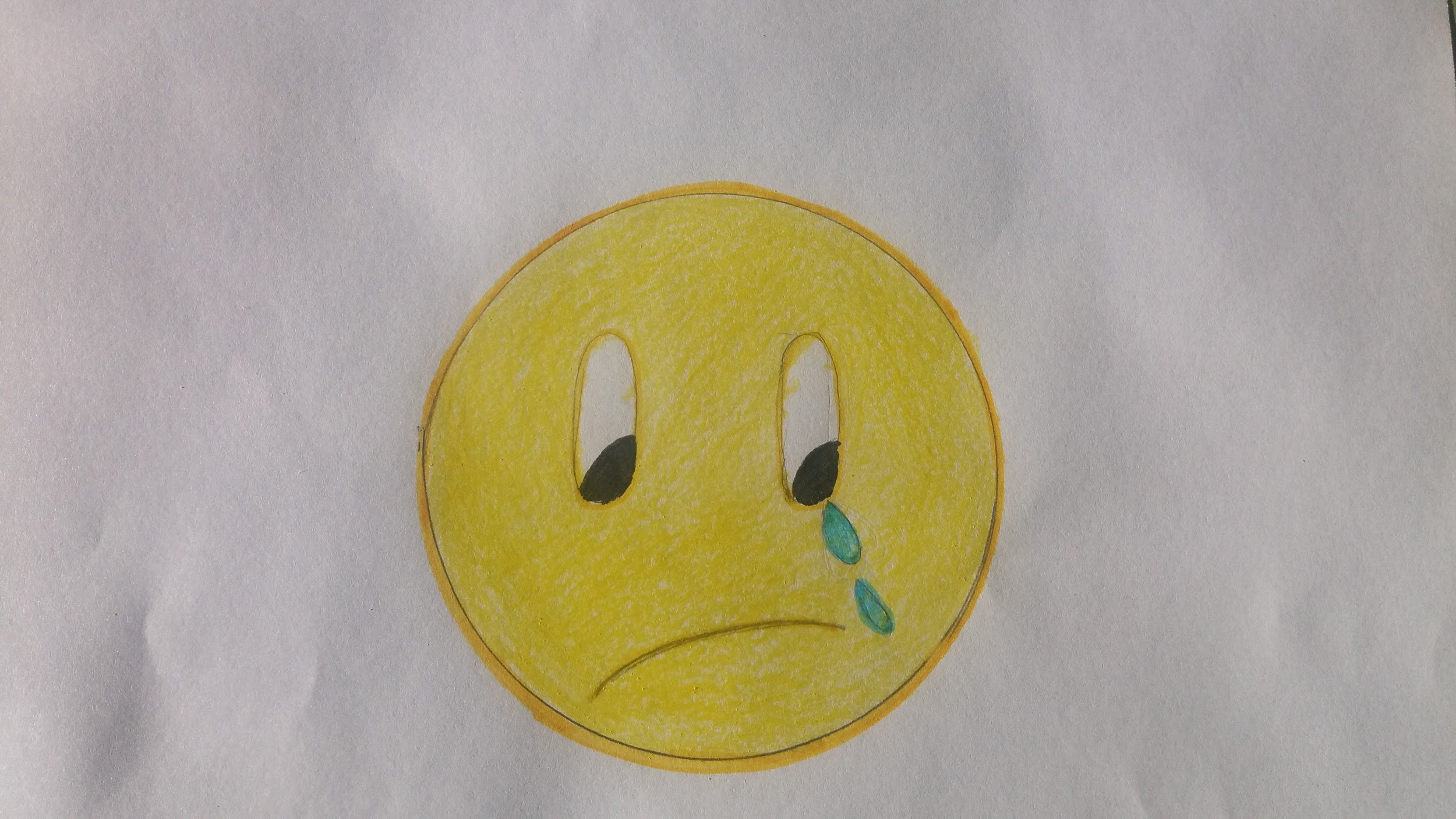 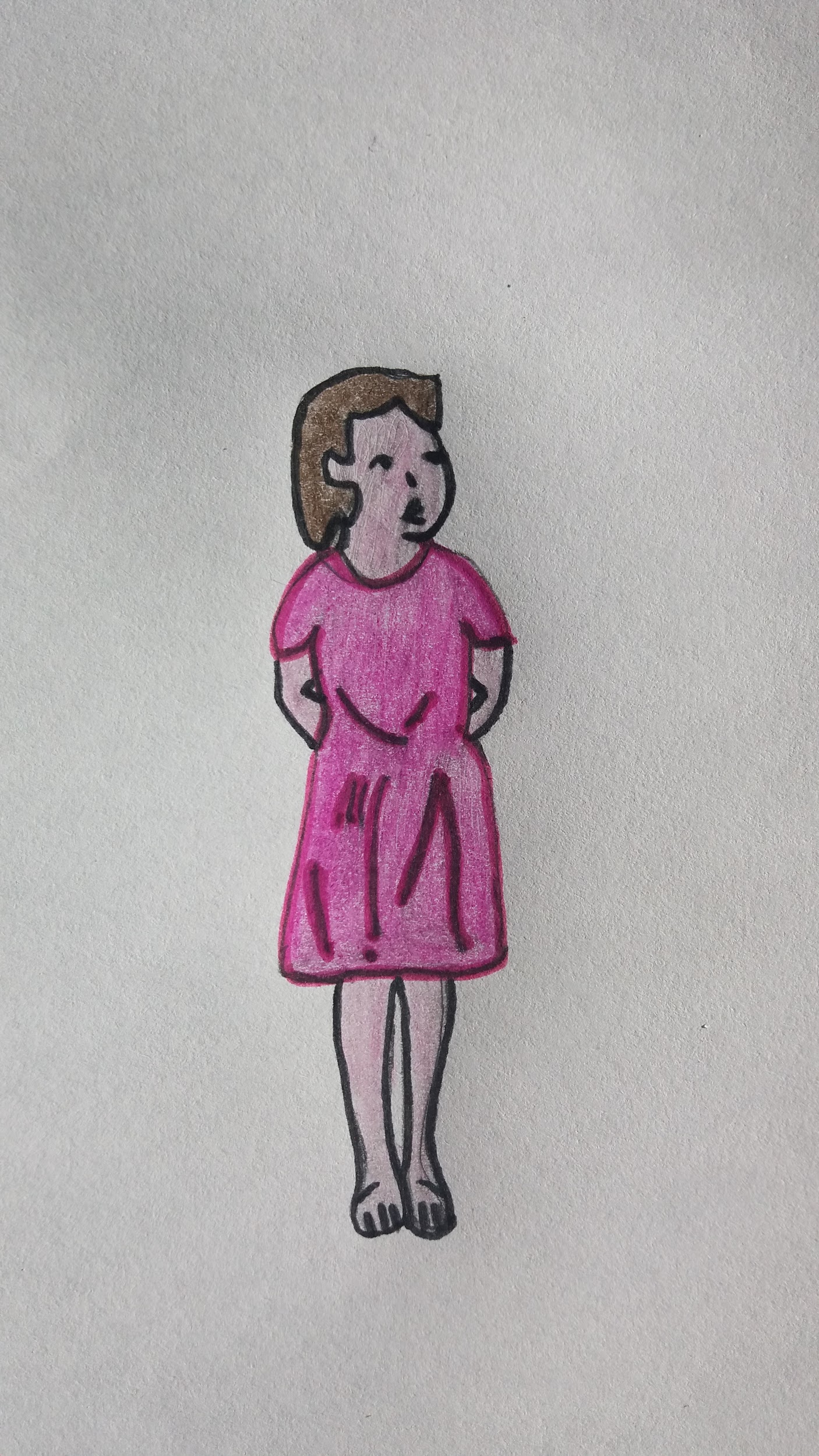 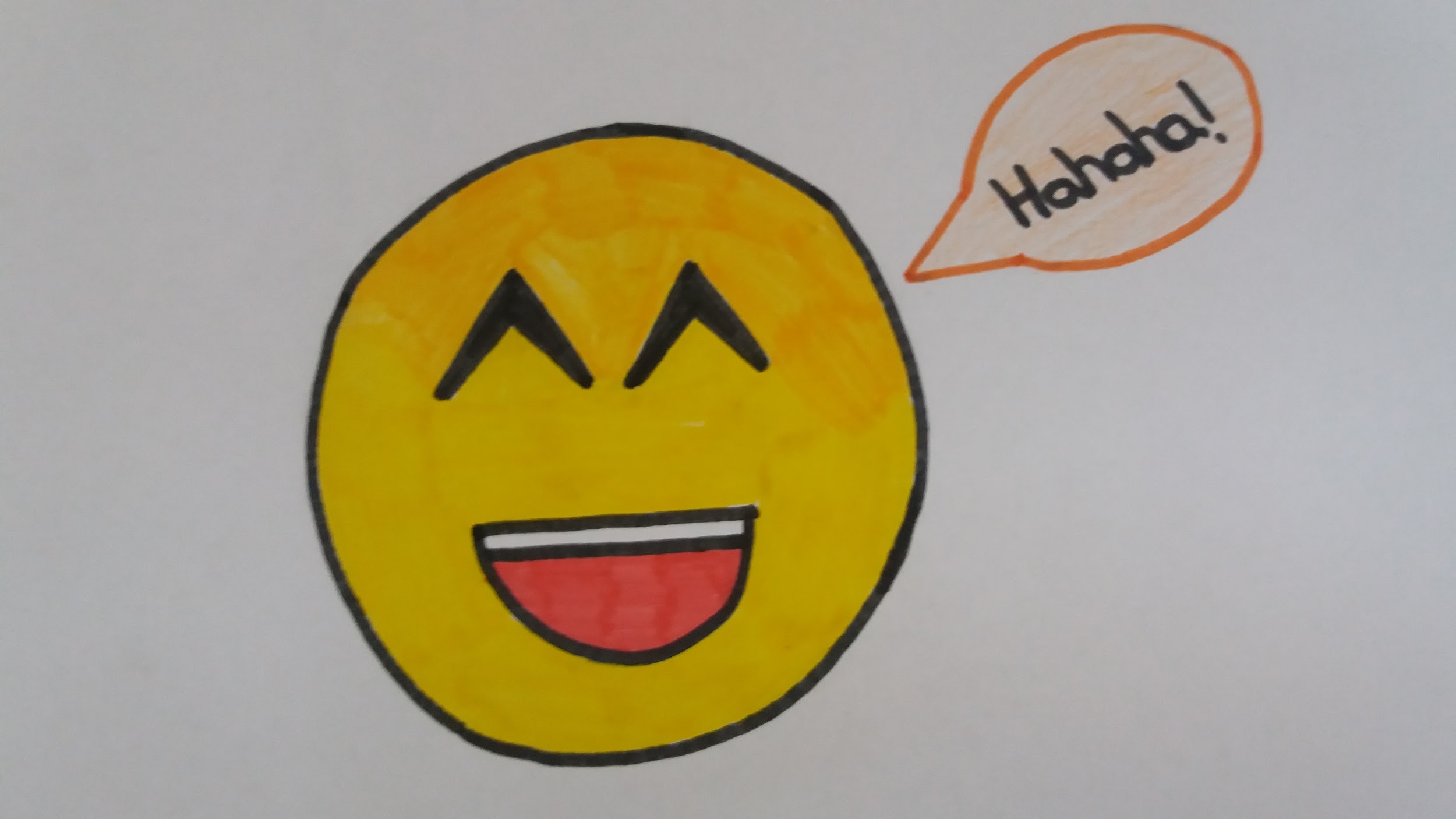 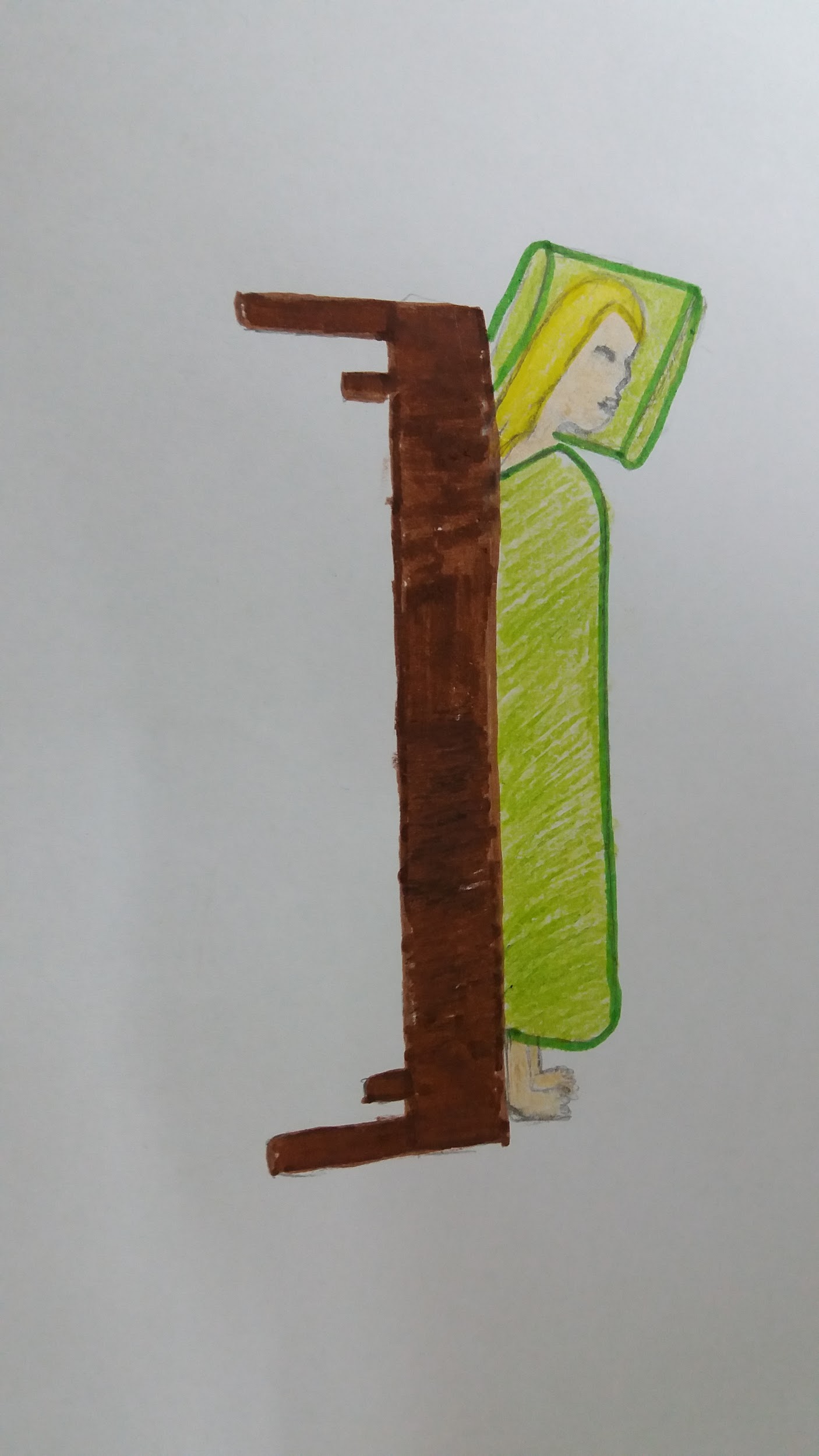 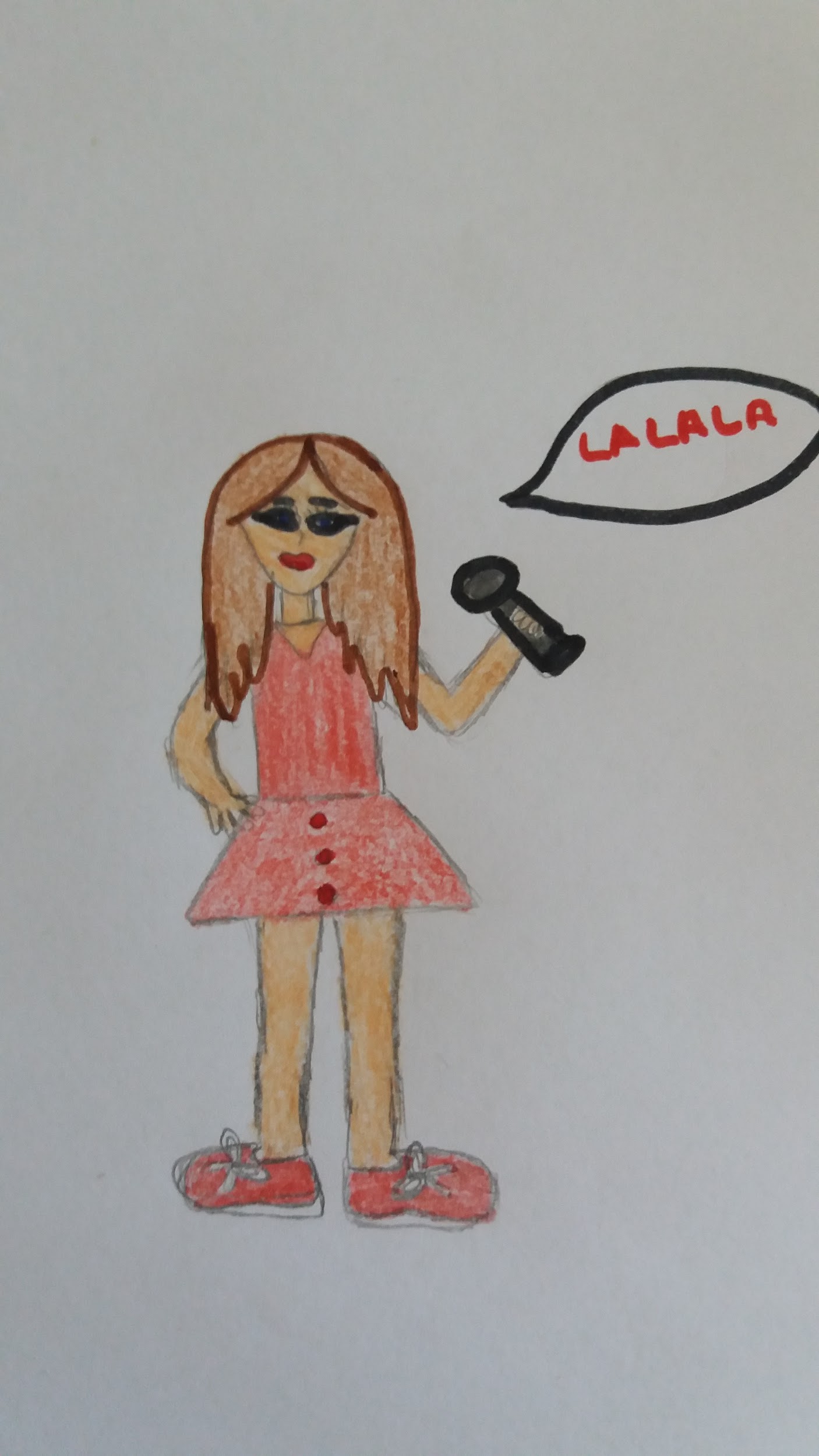